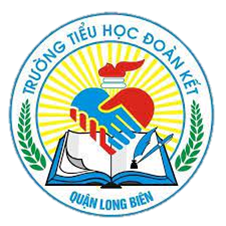 PHÒNG GIÁO DỤC VÀ ĐÀO TẠO QUẬN LONG BIÊN
TRƯỜNG TIỂU HỌC ĐOÀN KẾT
CHÀO MỪNG CÁC EM ĐẾN VỚI TIẾT HỌC
Giáo viên: Nguyễn Thị Thu Hường
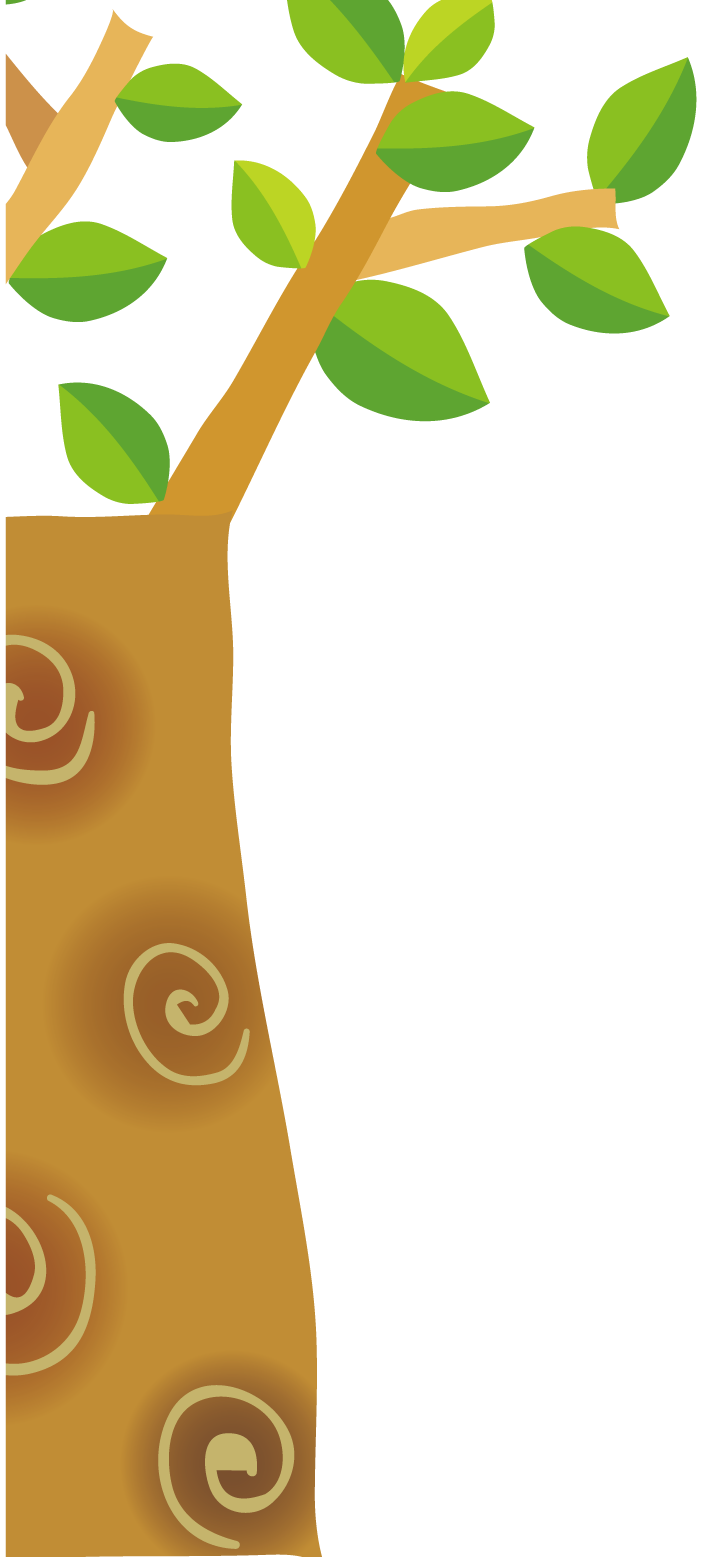 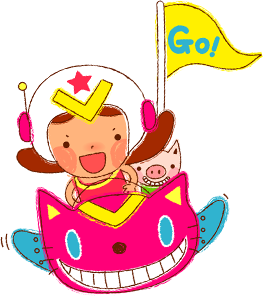 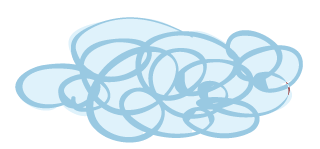 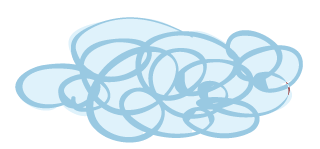 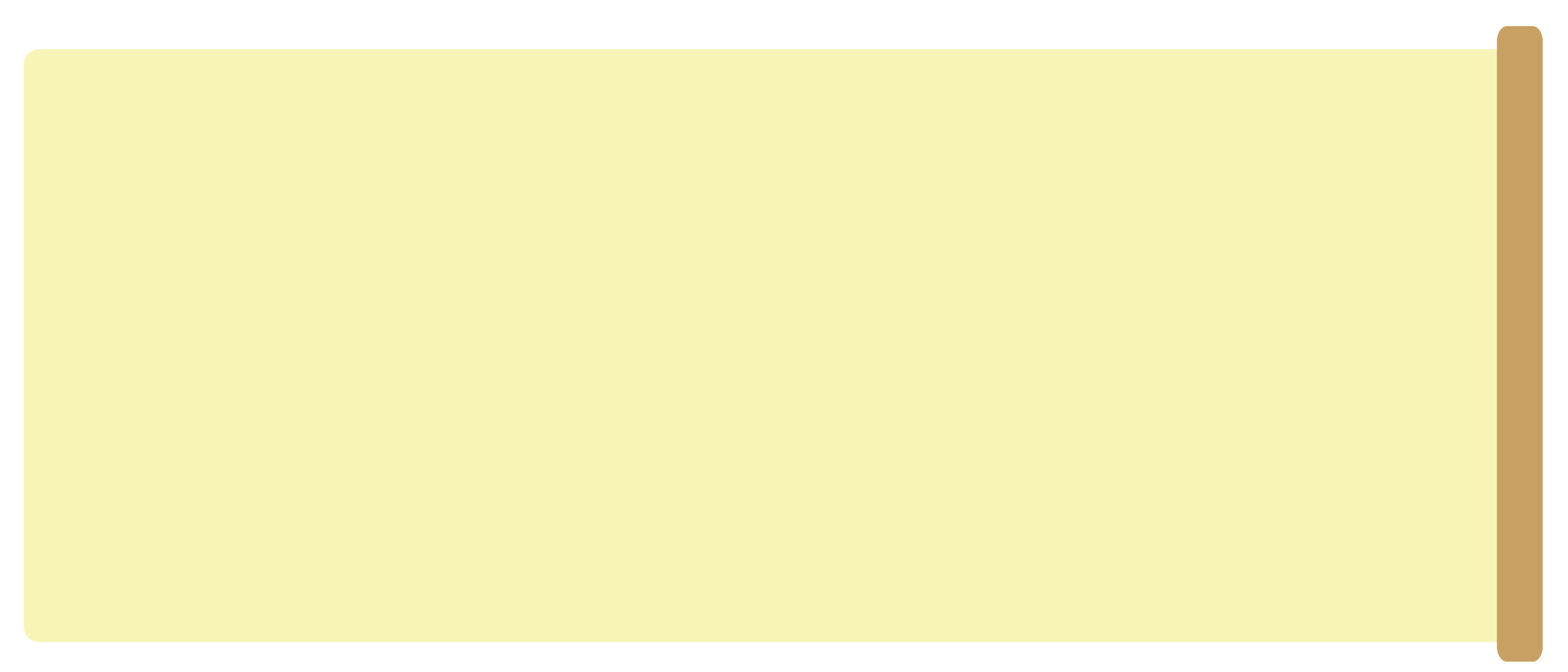 Khởi động
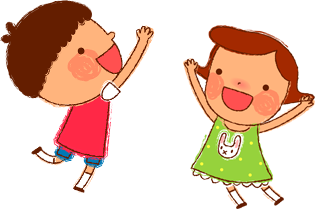 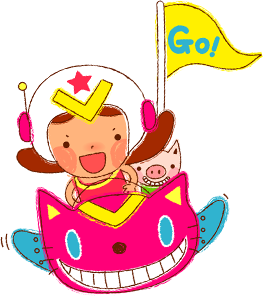 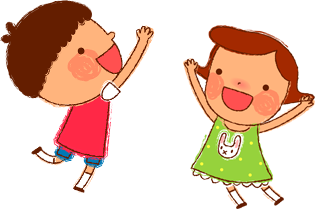 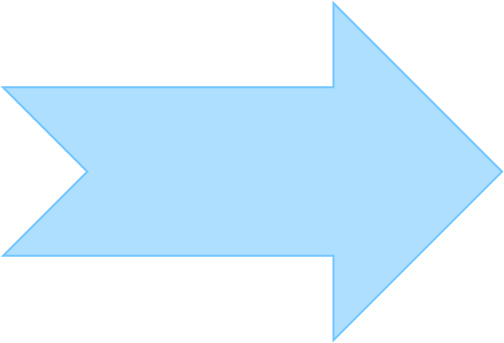 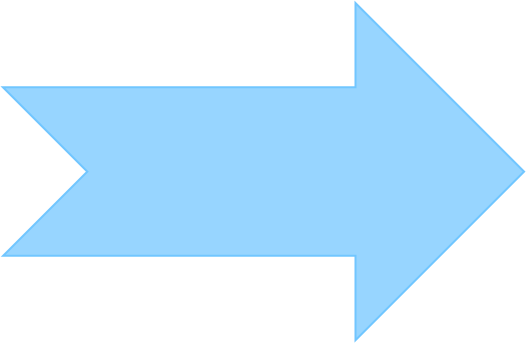 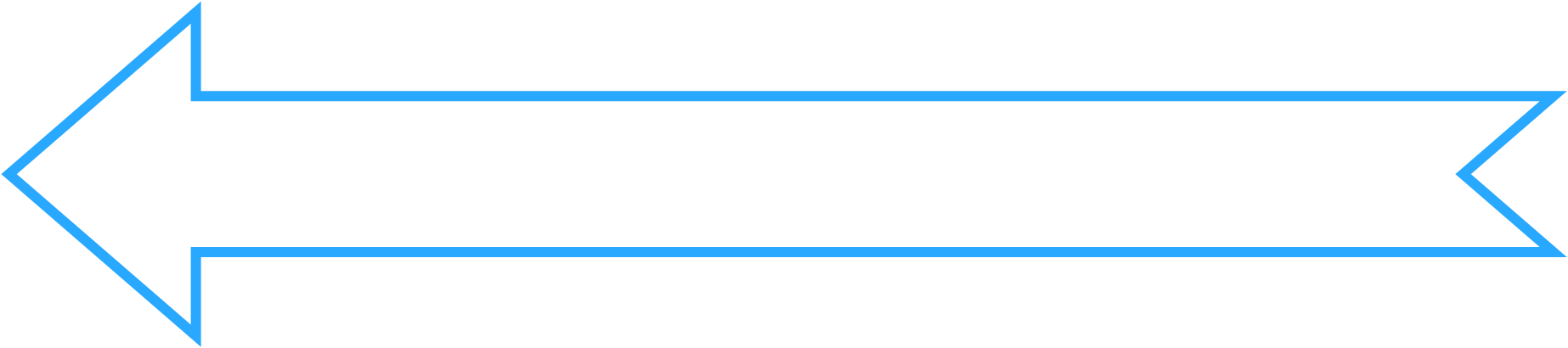 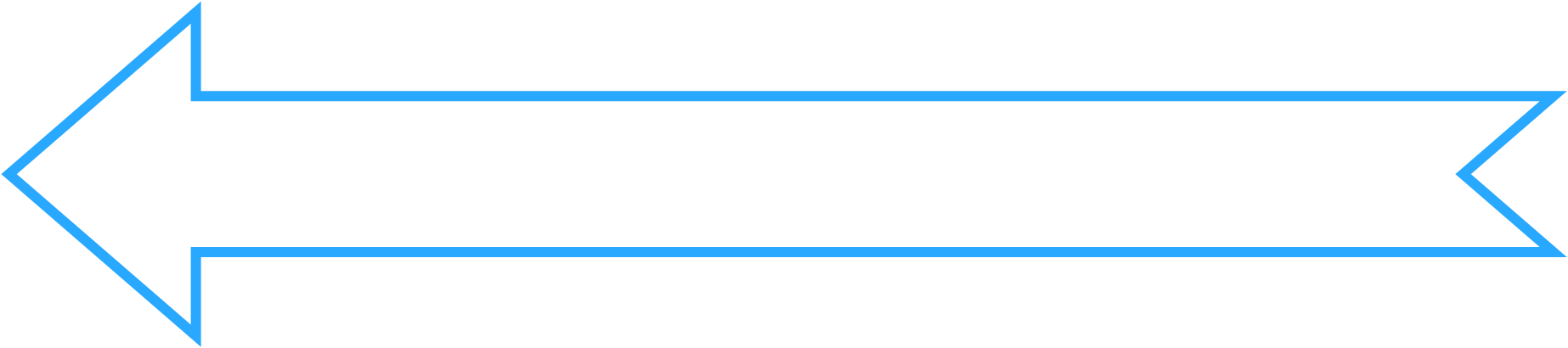 Bài
17
Nói và nghe
Kể chuyện
GỌI BẠN
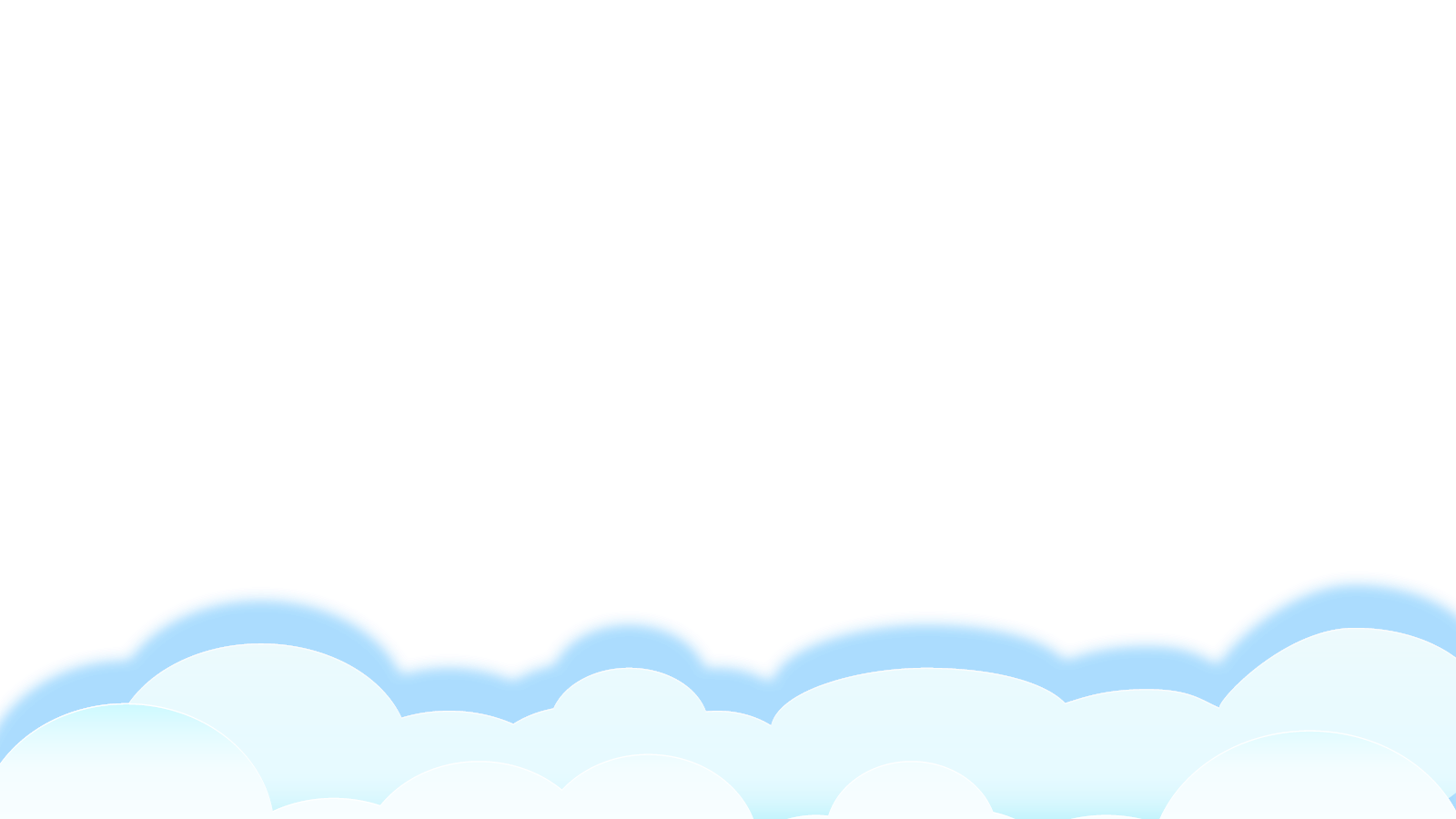 1. Dựa vào tranh minh hoạ câu chuyện trong bài Gọi bạn và gợi ý, nói về sự việc trong từng tranh.
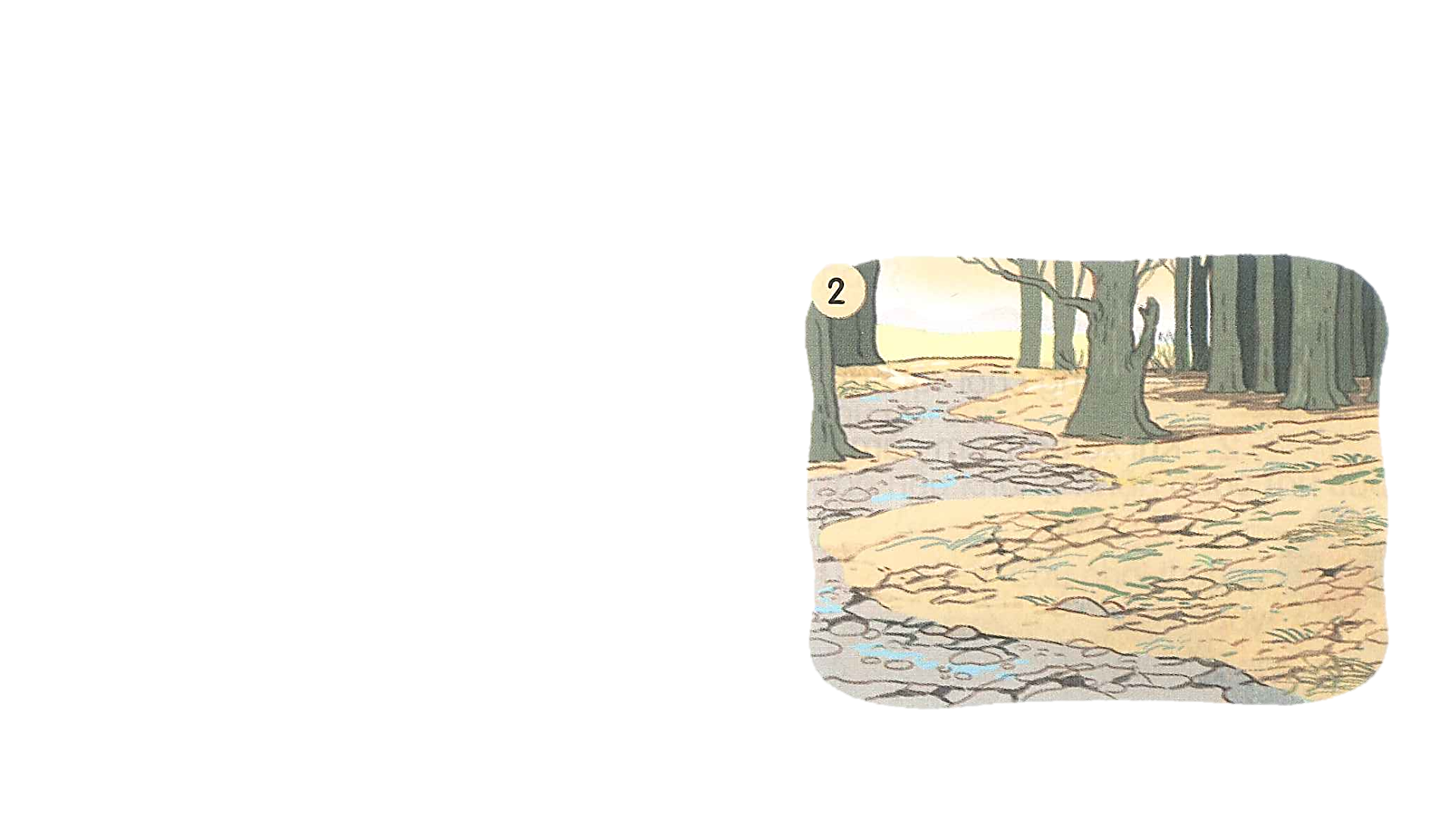 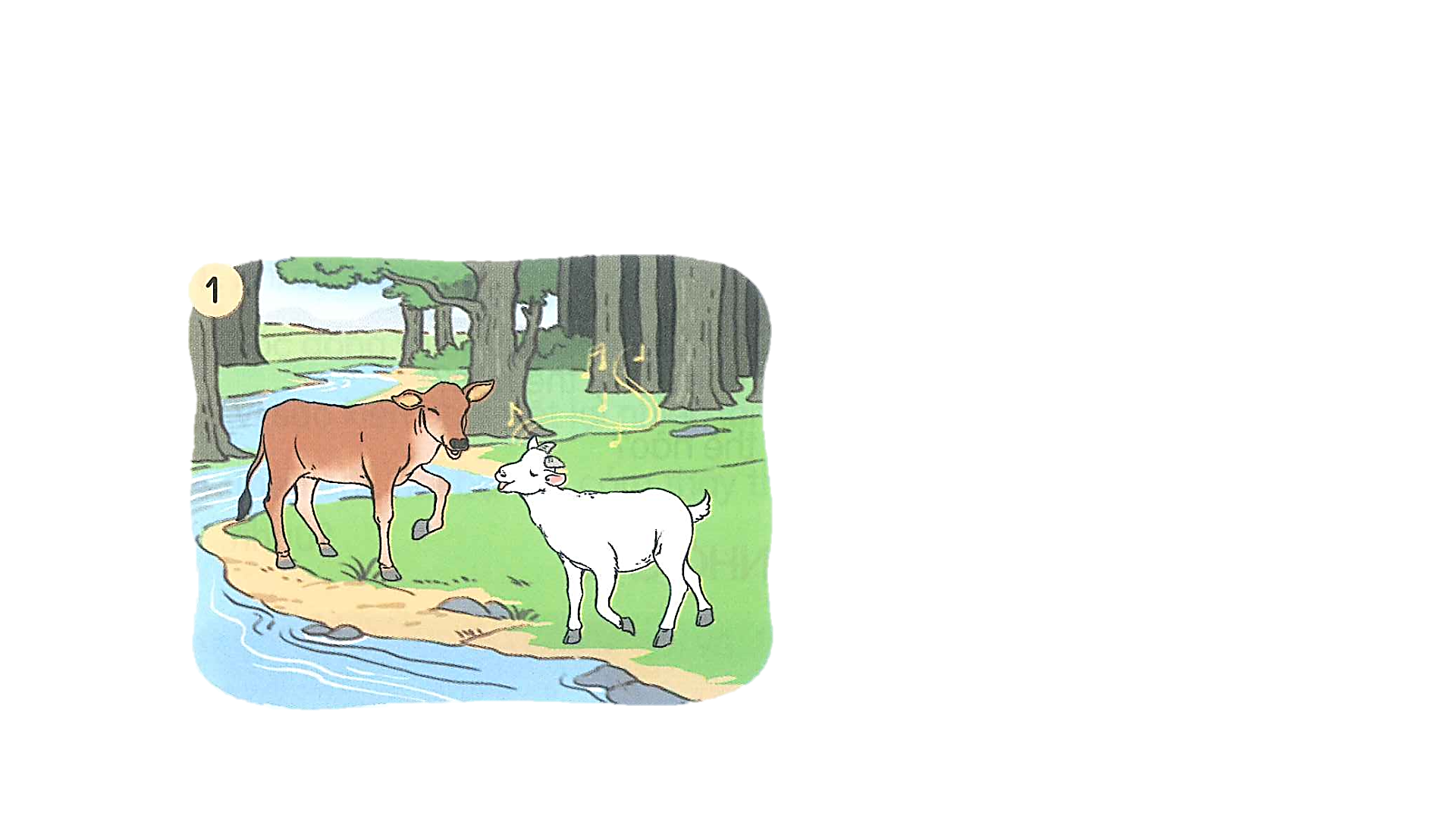 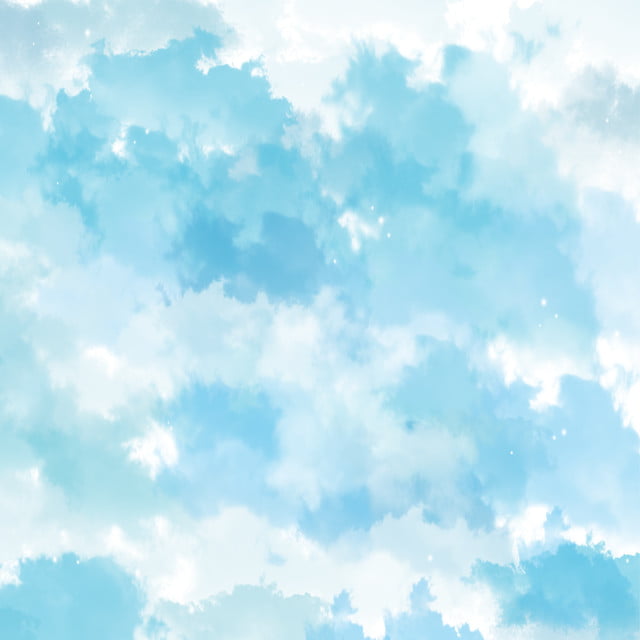 Một năm, trời hạn hán (…)
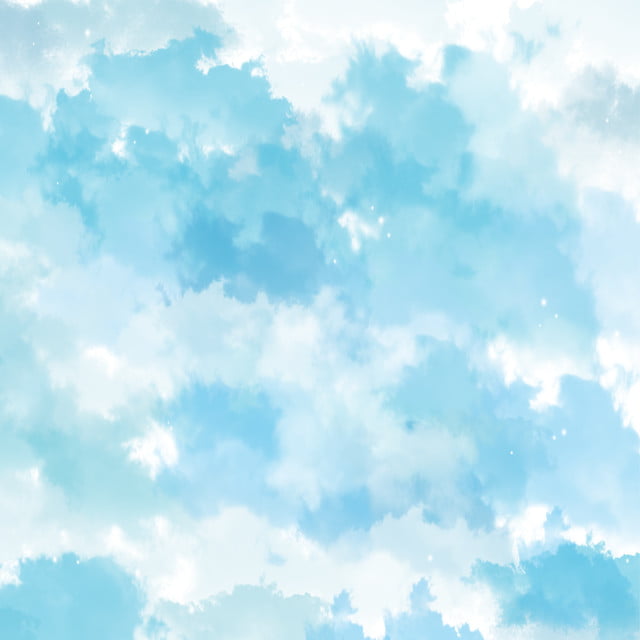 Từ xa xưa, trong rừng xanh sâu thẳm, (...)
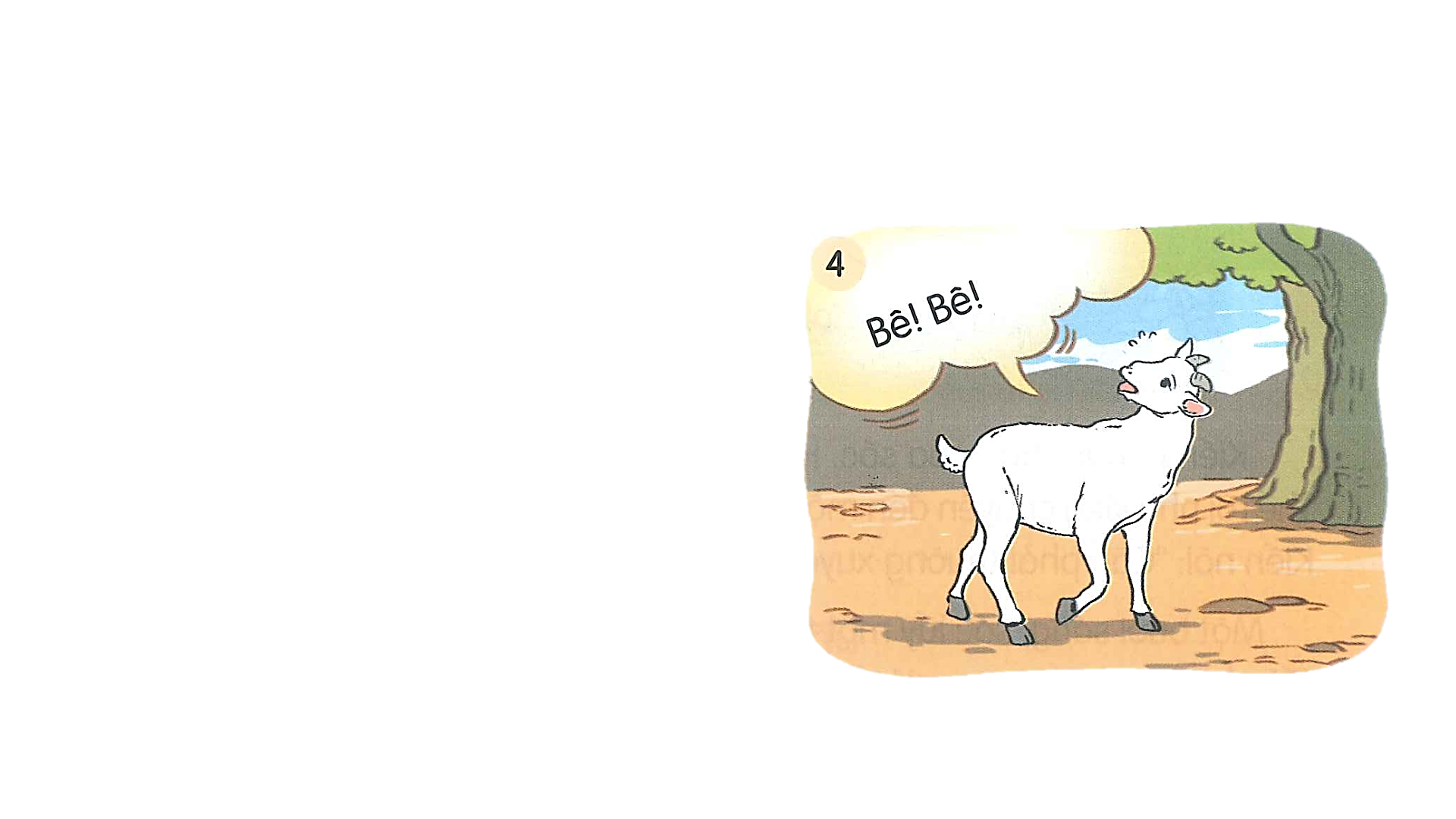 Gọi bạn
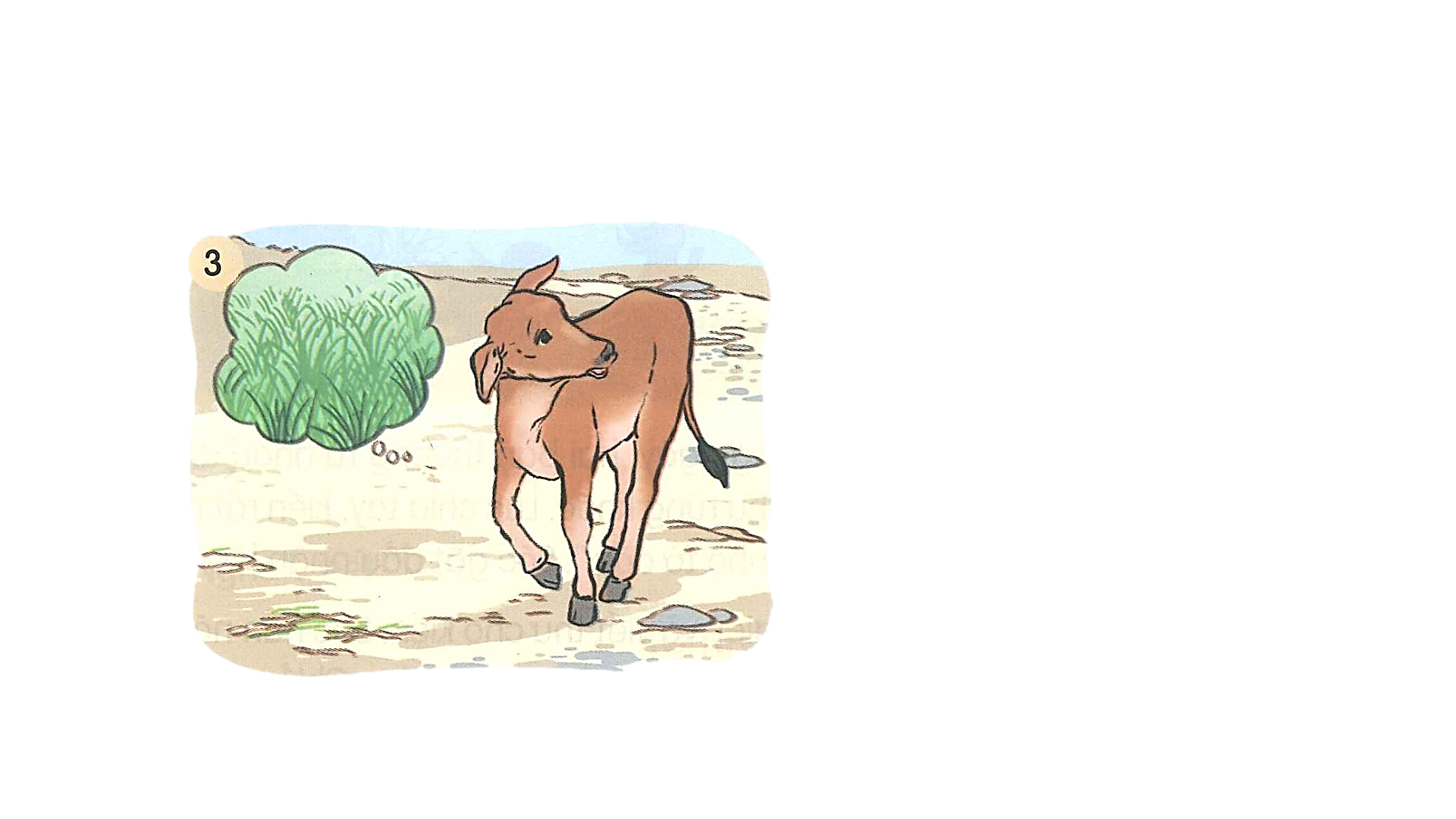 Bê vàng đi tìm cỏ, (…)
Dê trắng thương bạn quá, (…)
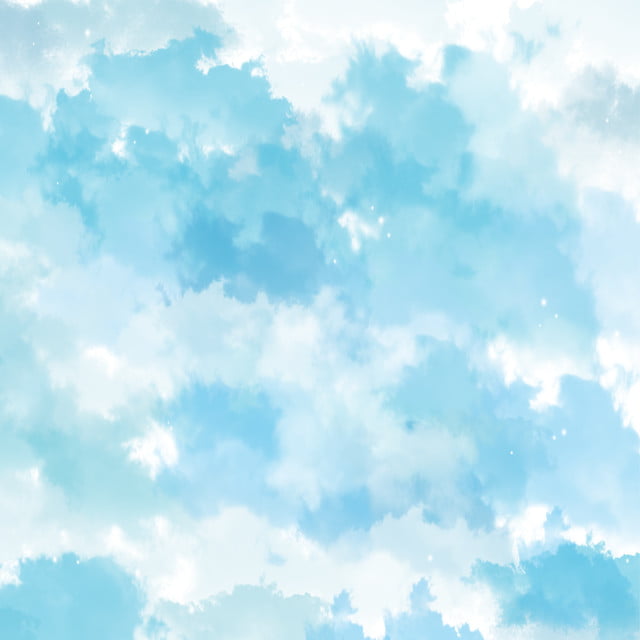 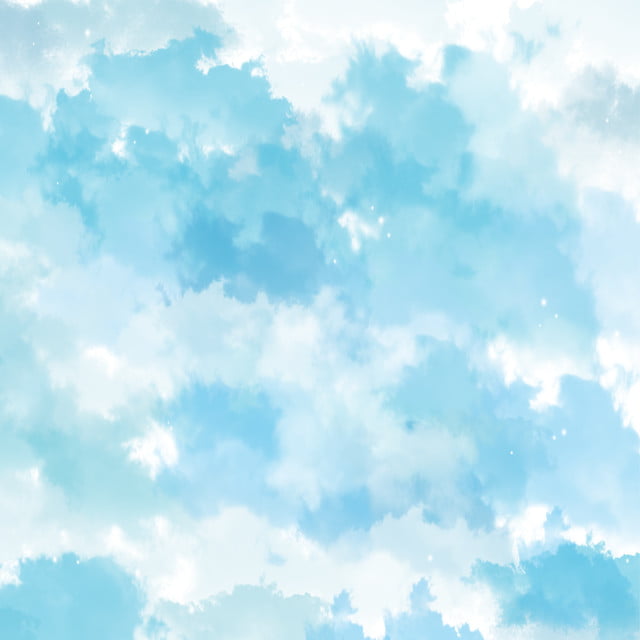 Đến bây giờ dê trắng, (…)
Gọi bạn
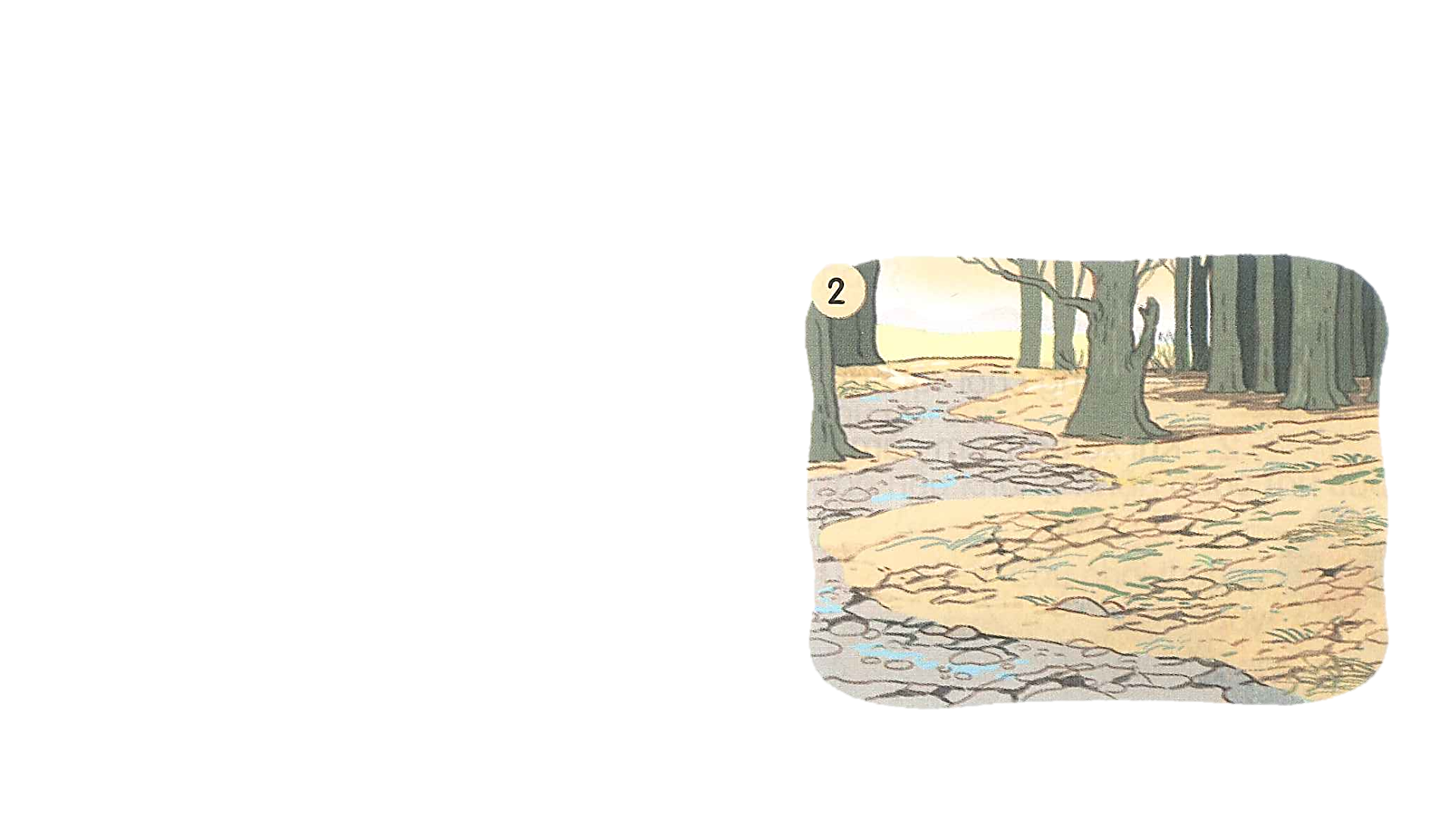 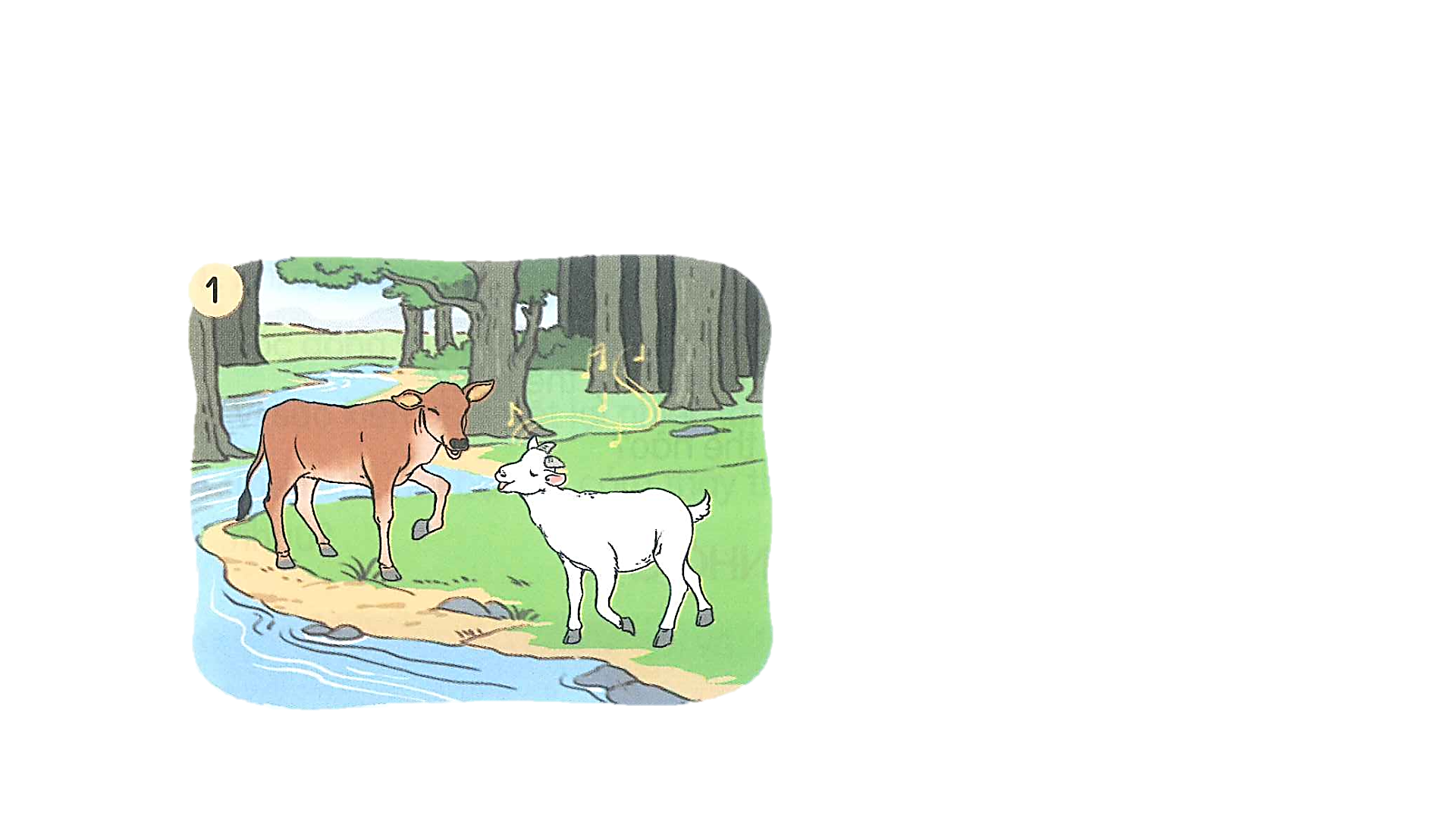 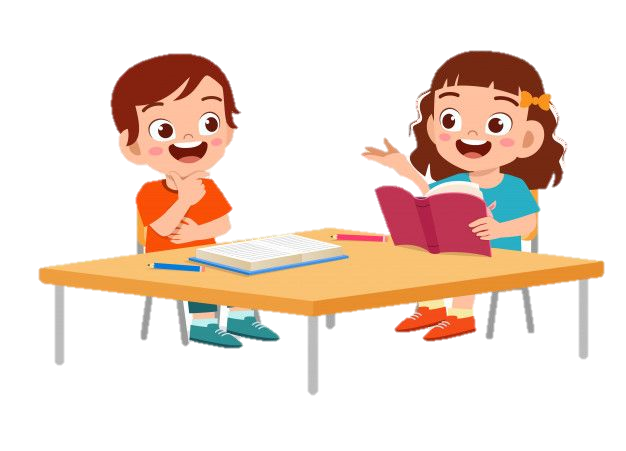 ? Trong tranh có những nhân vật nào?
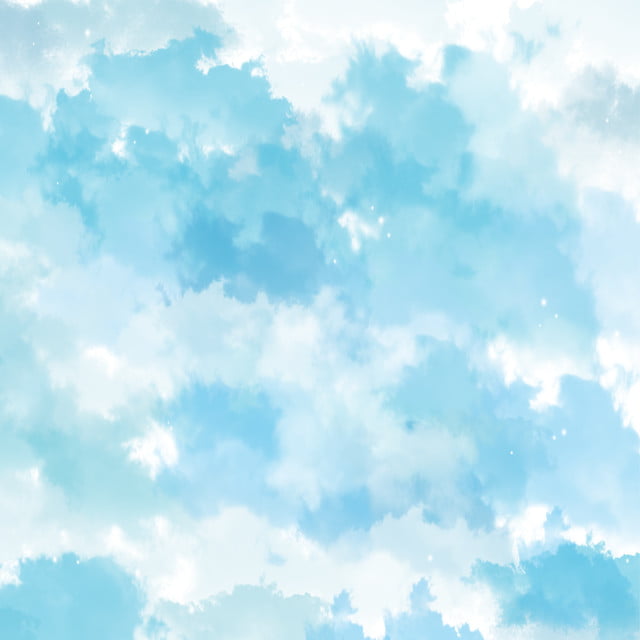 Một năm, trời hạn hán (…)
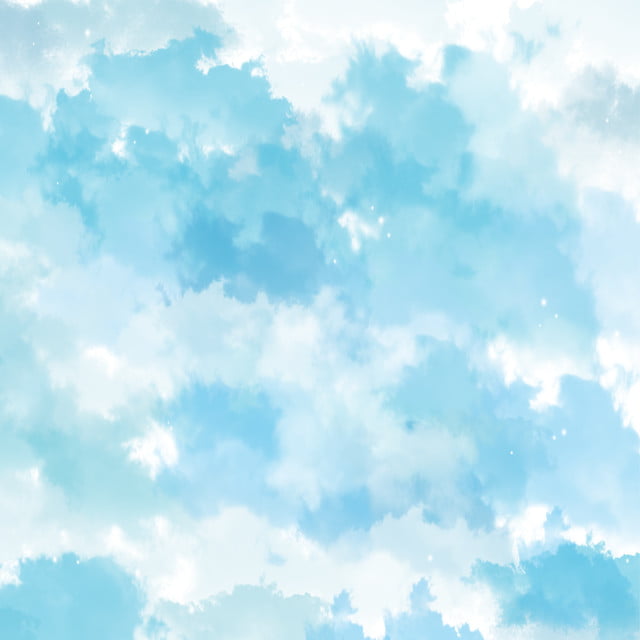 Từ xa xưa, trong rừng xanh sâu thẳm, (...)
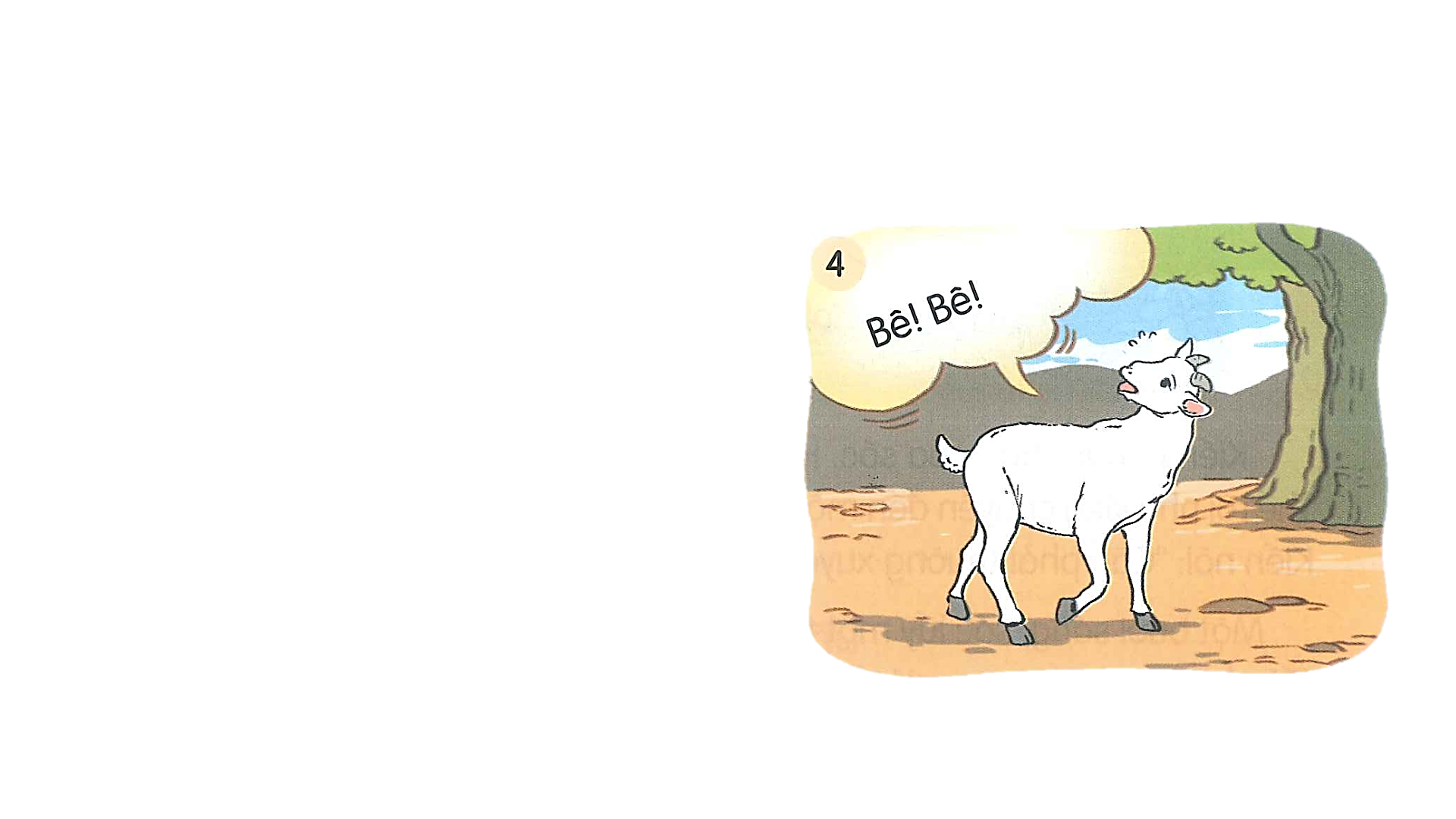 ? Khung cảnh trong từng tranh như thế nào?
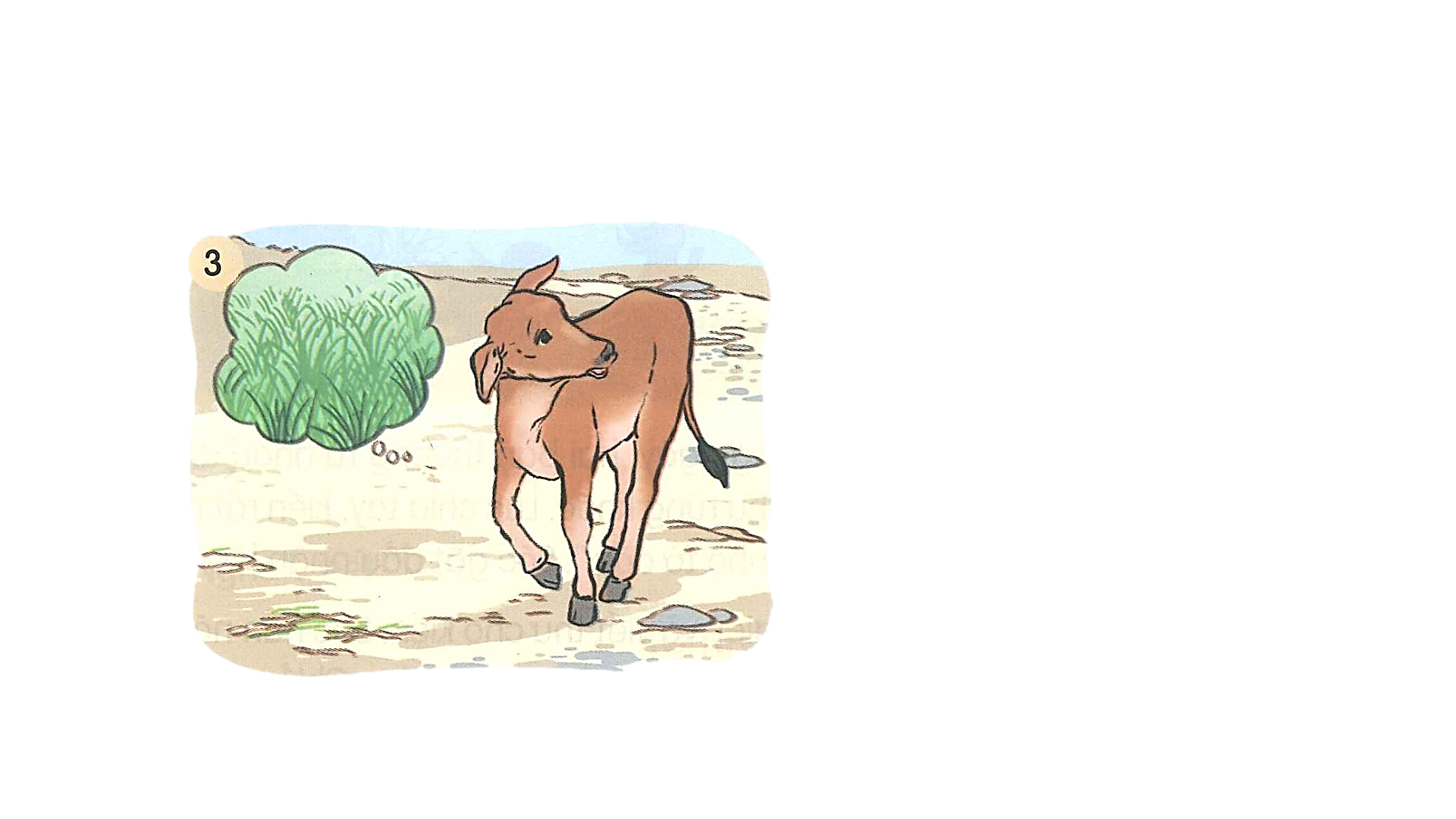 ? Bê vàng và dê trắng đã làm những gì?
Bê vàng đi tìm cỏ, (…)
Dê trắng thương bạn quá, (…)
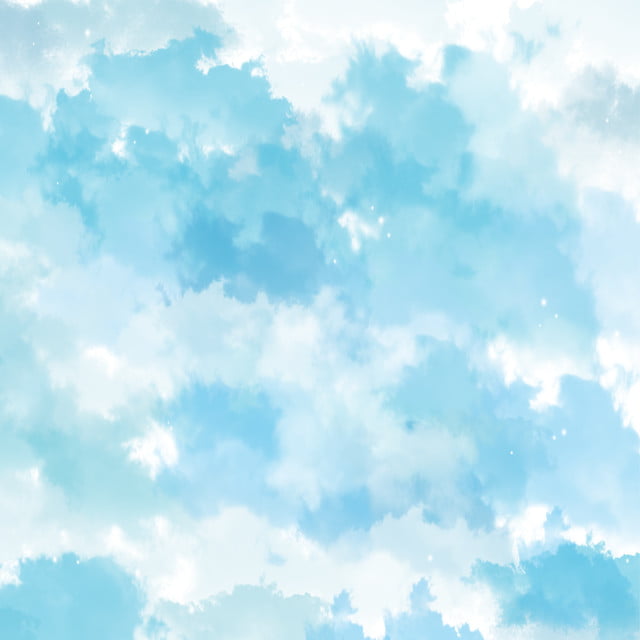 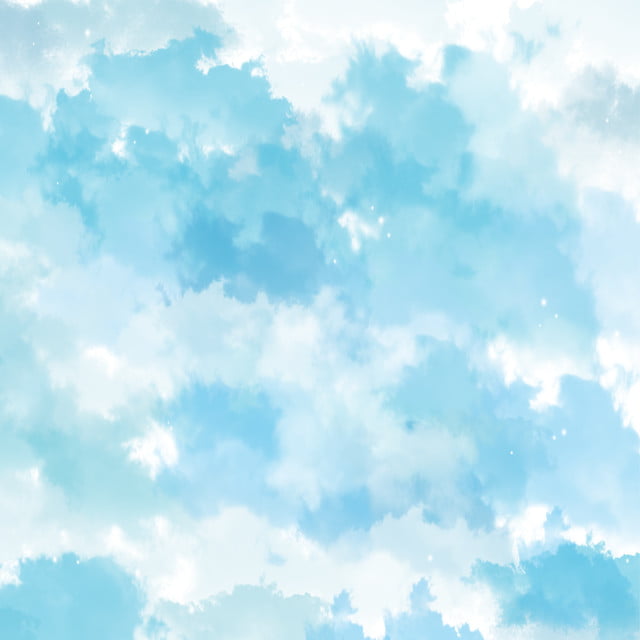 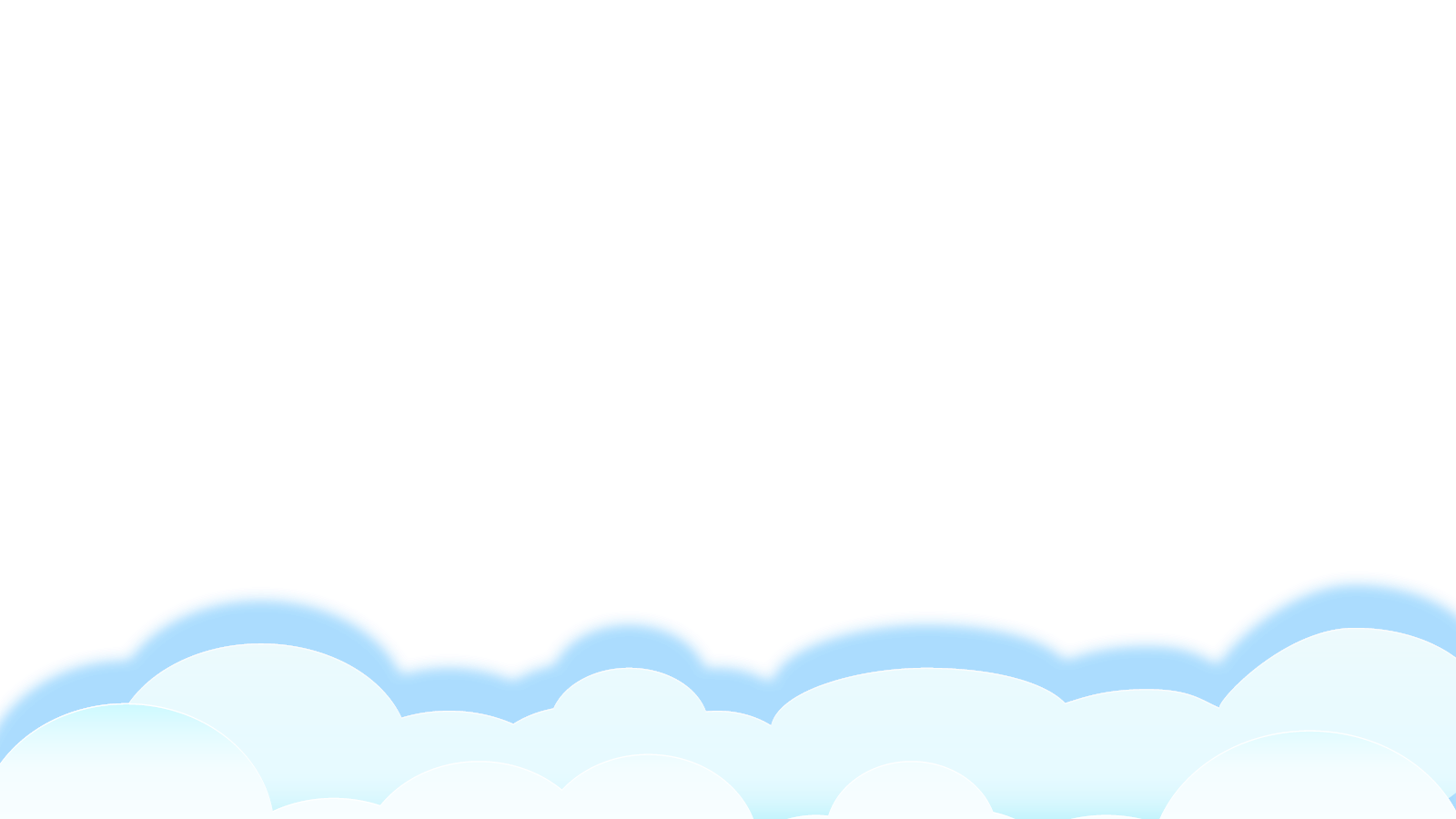 Đến bây giờ dê trắng, (…)
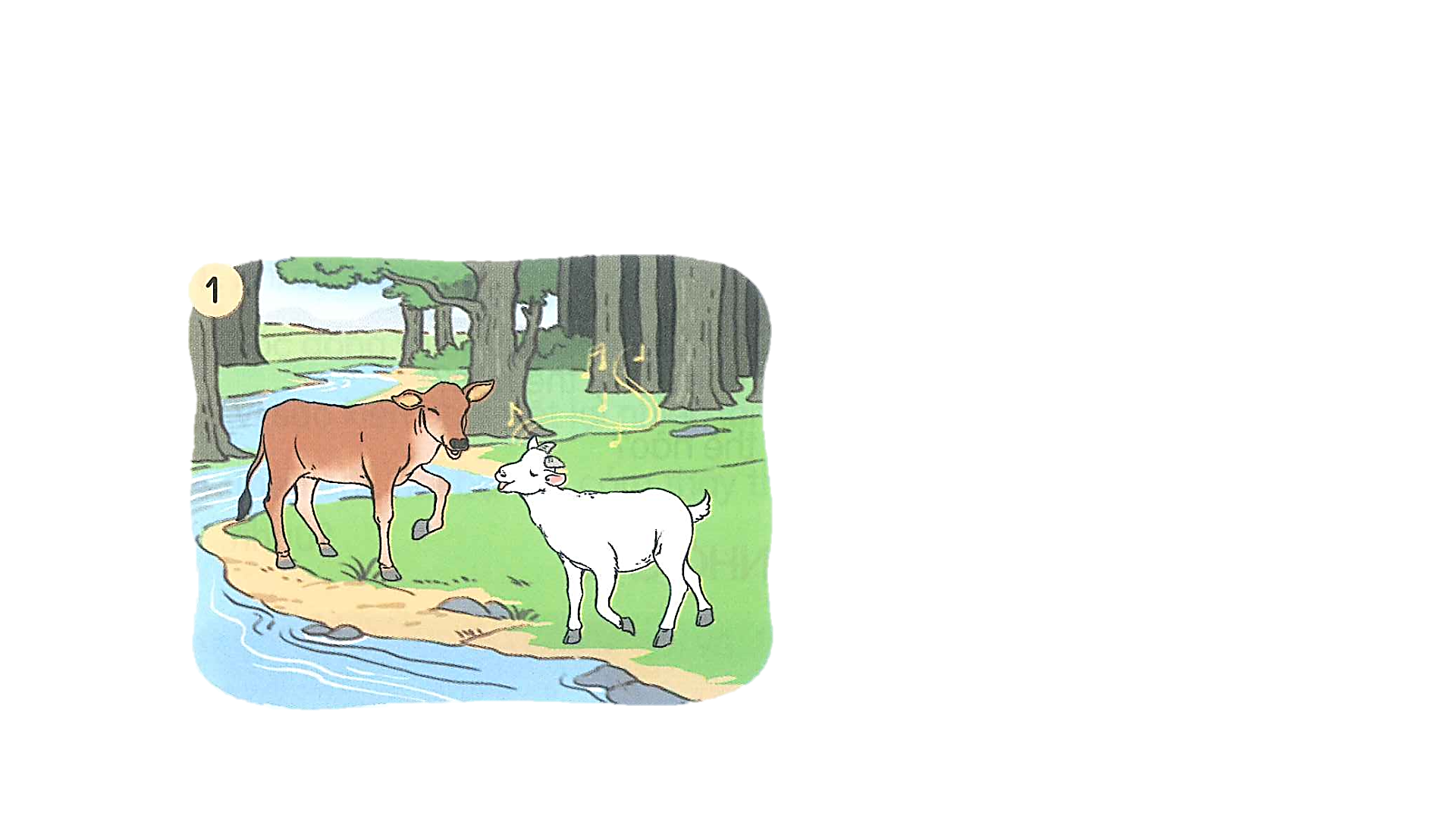 Từ xa xưa, trong rừng xanh sâu thẳm có đôi bạn bê vàng và dê trắng rất thân thiết với nhau.
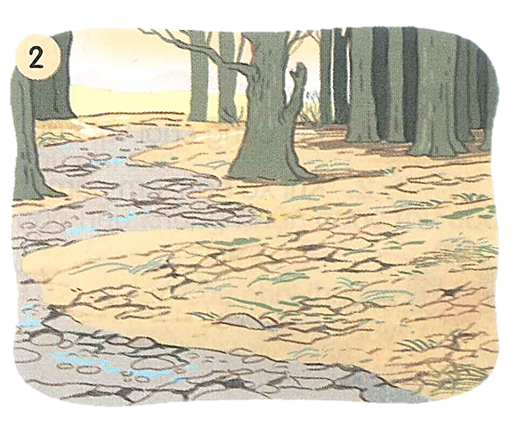 Một năm trời hạn hán khiến suối cạn, cỏ héo khô.
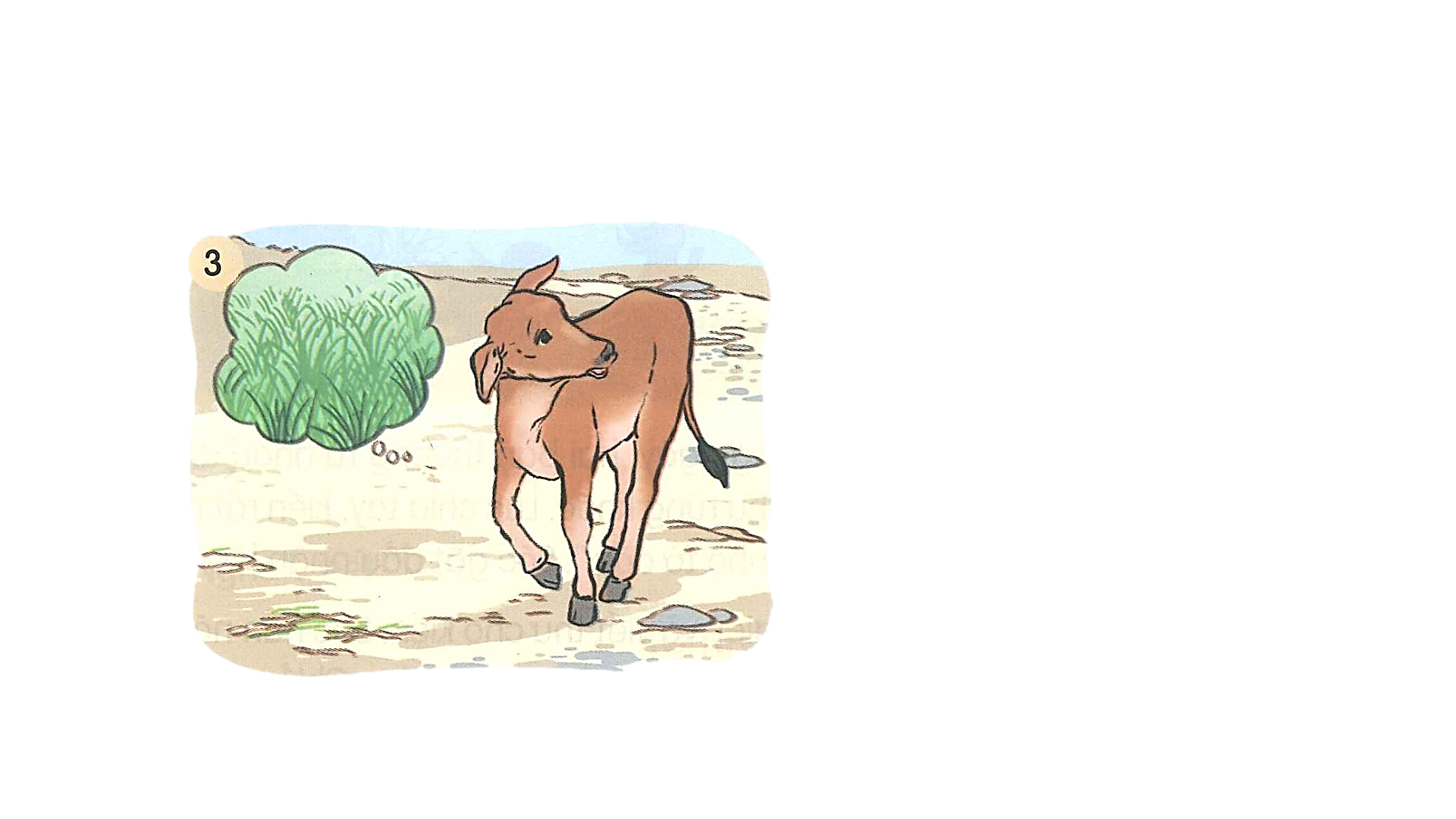 Bê vàng đi tìm cỏ và nước uống lang thang quên đường về.
Dê trắng lo quá, quyết định lên đường đi tìm bạn.
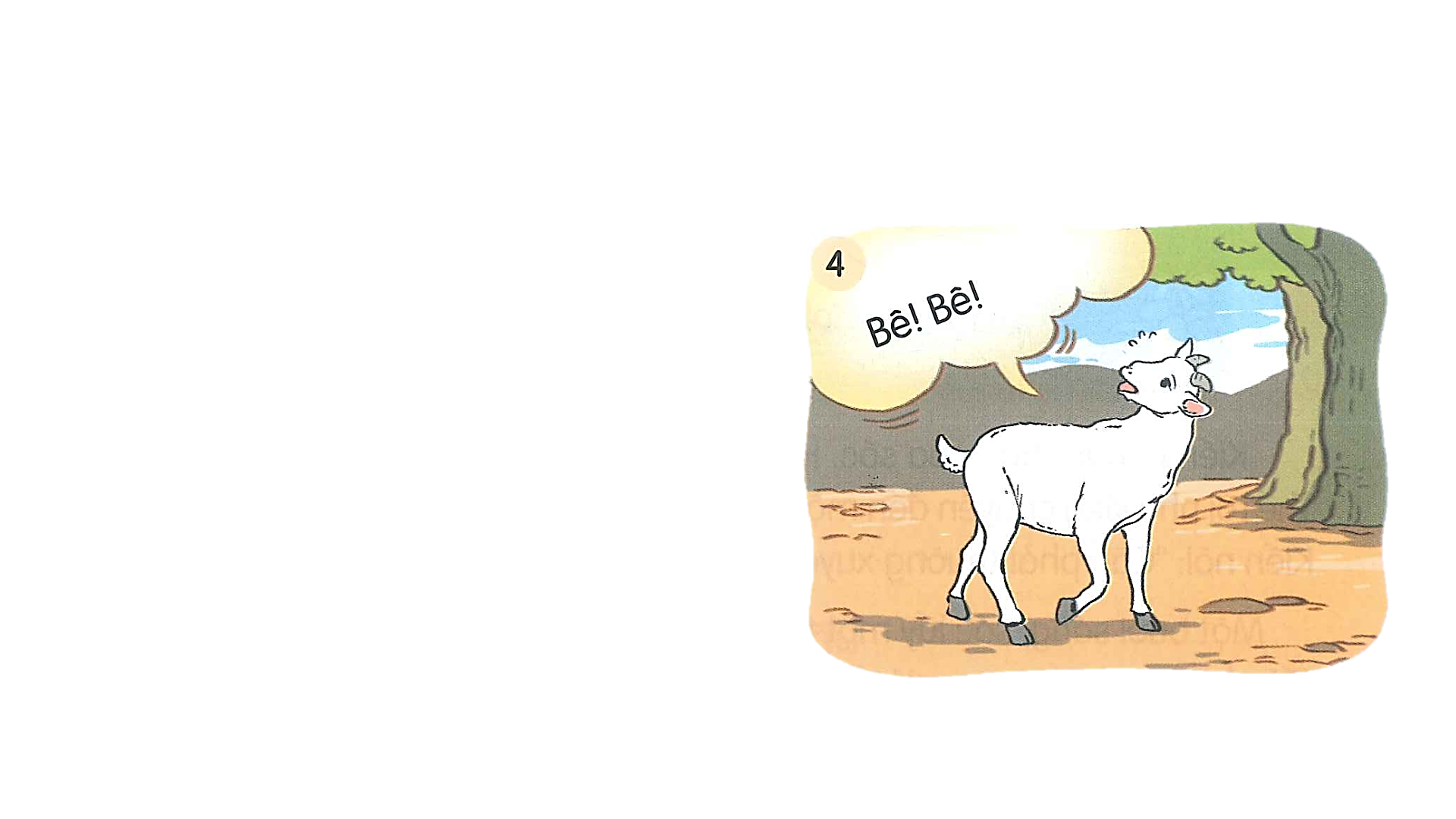 Đến bây giờ dê trắng vẫn đi tìm bạn và gọi :“Bê! Bê!”
2. Chọn kể 1 – 2 đoạn của câu chuyện theo tranh.
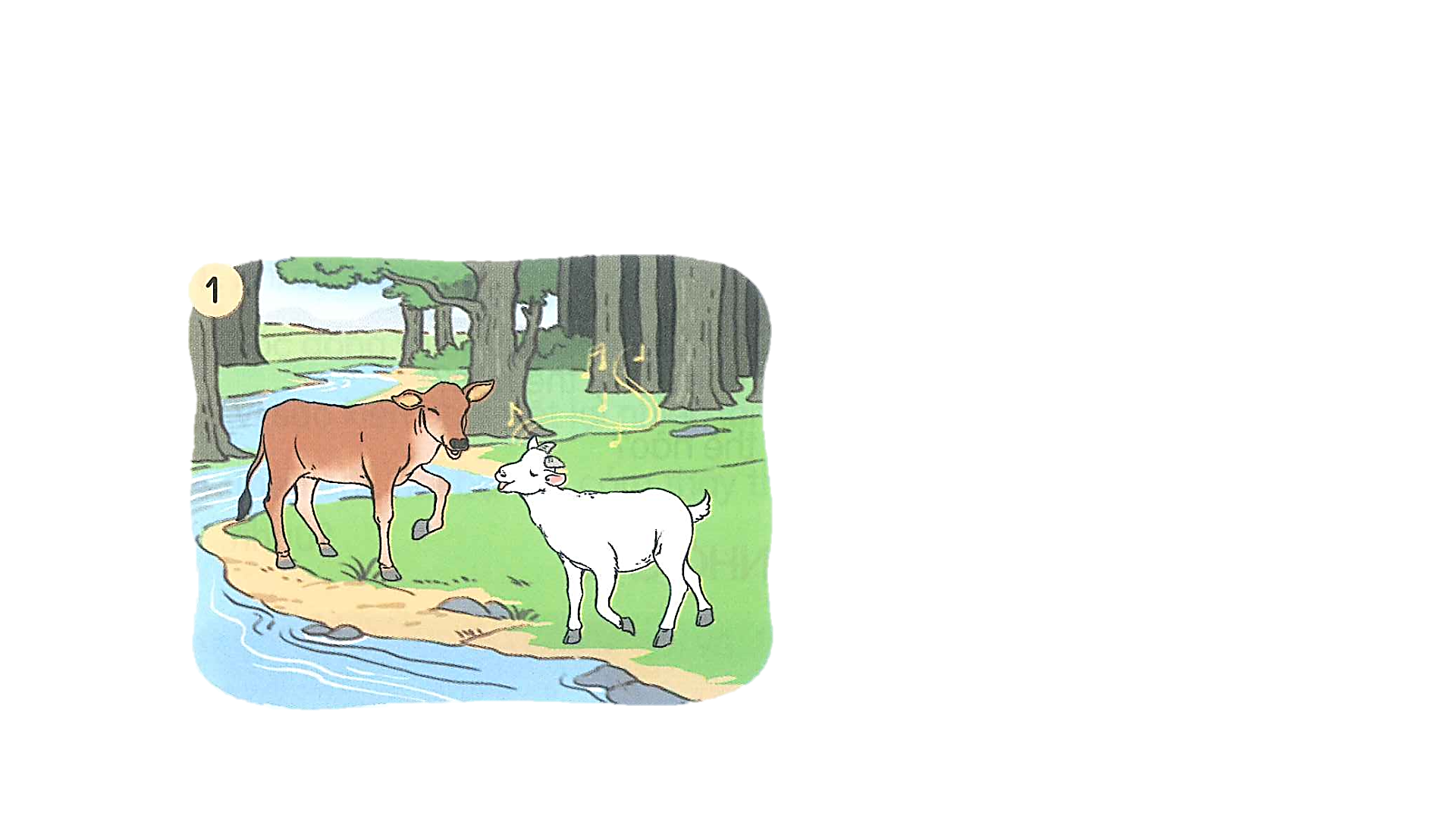 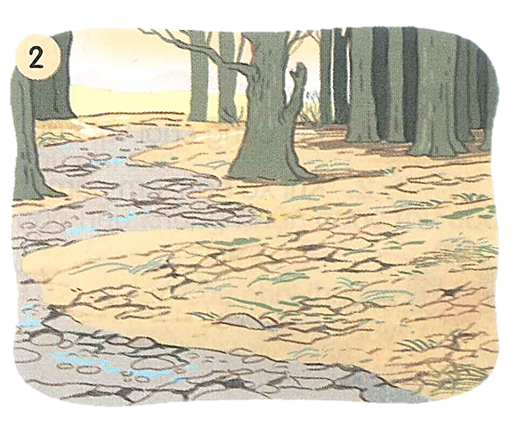 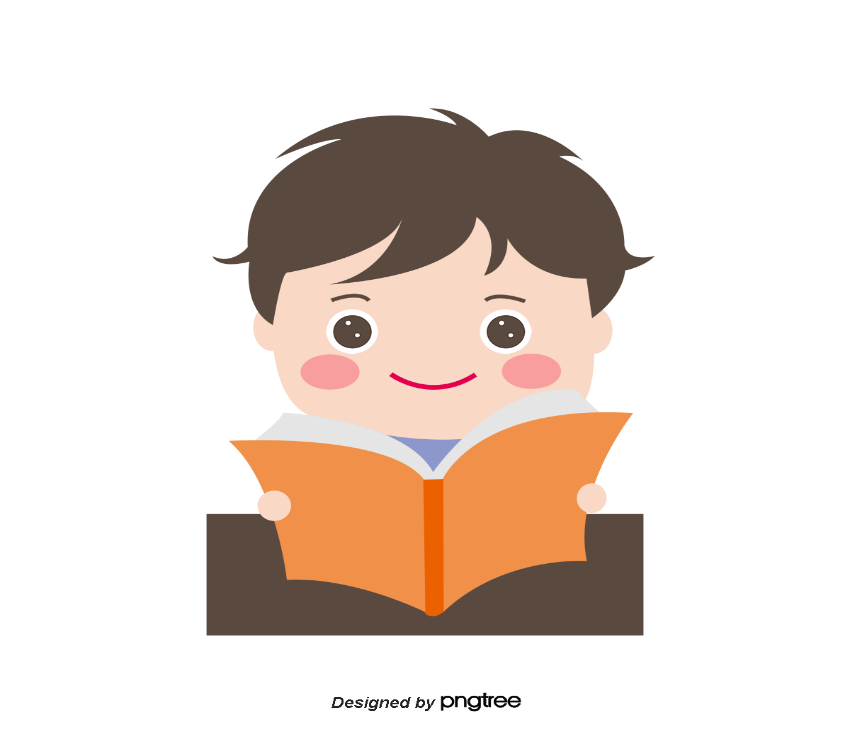 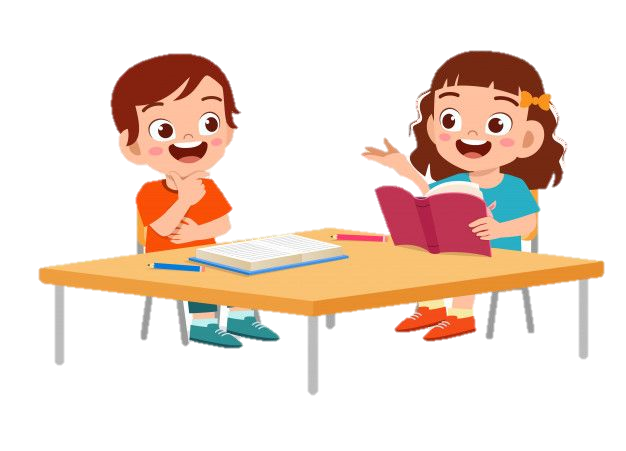 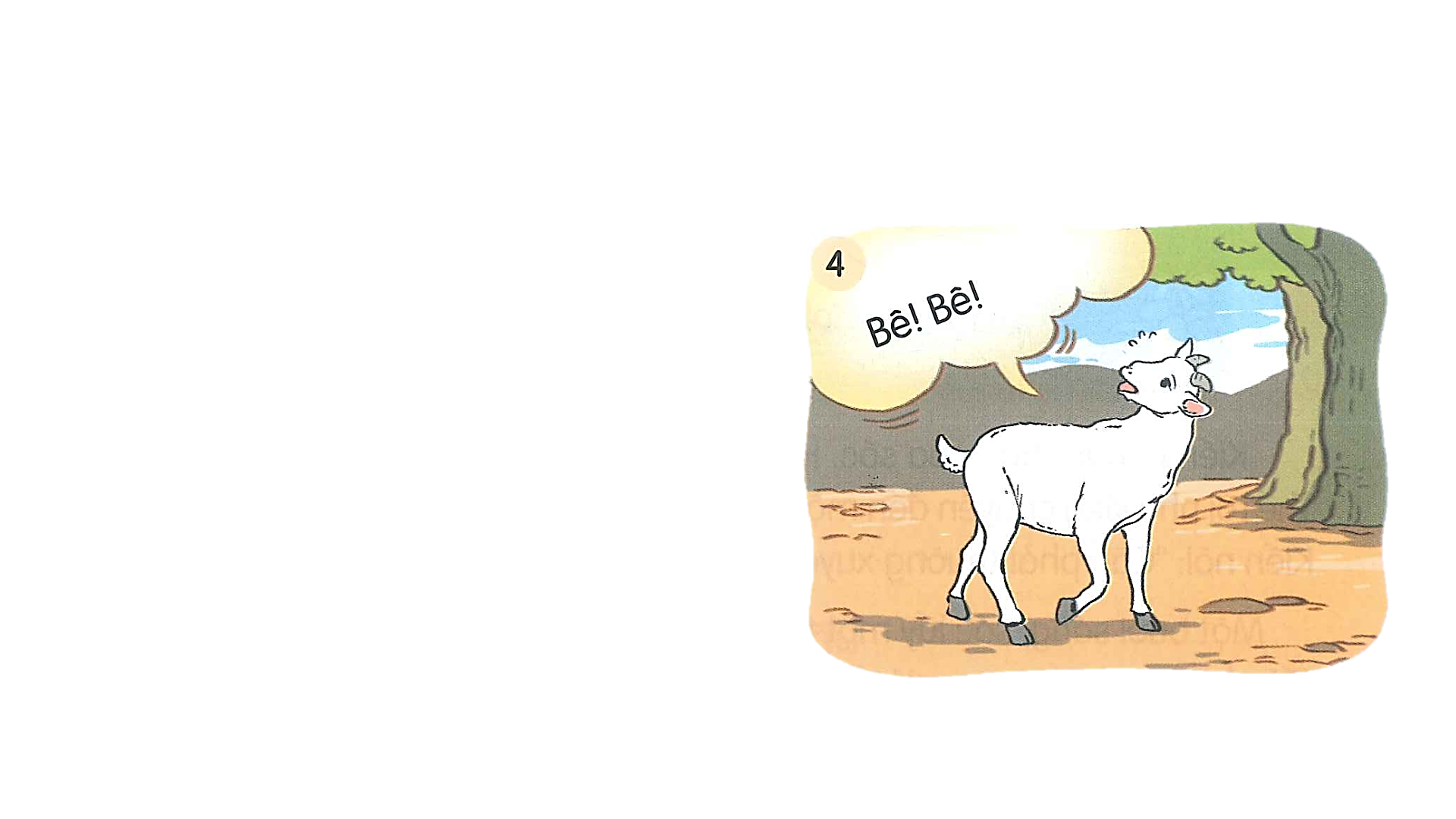 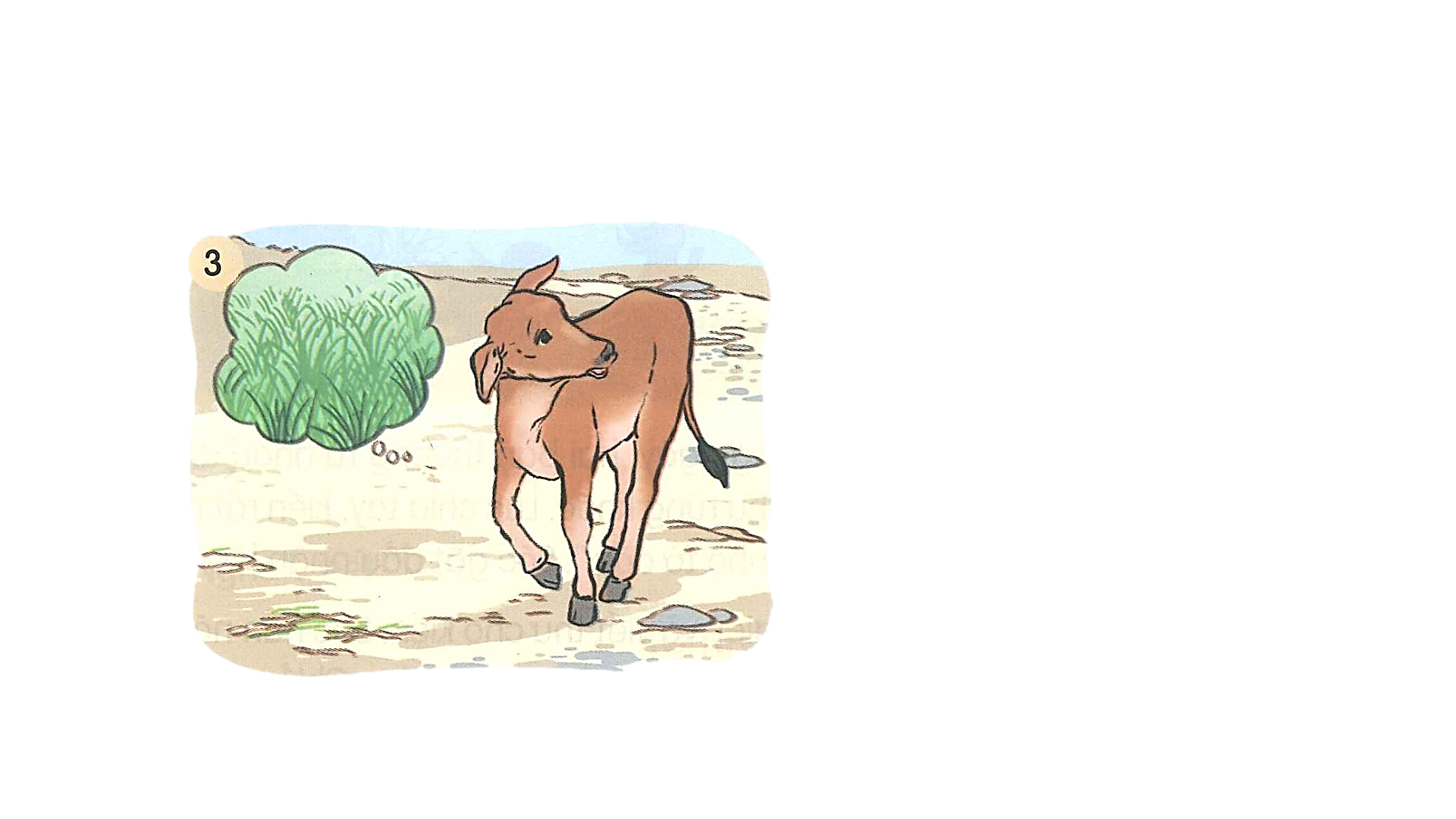 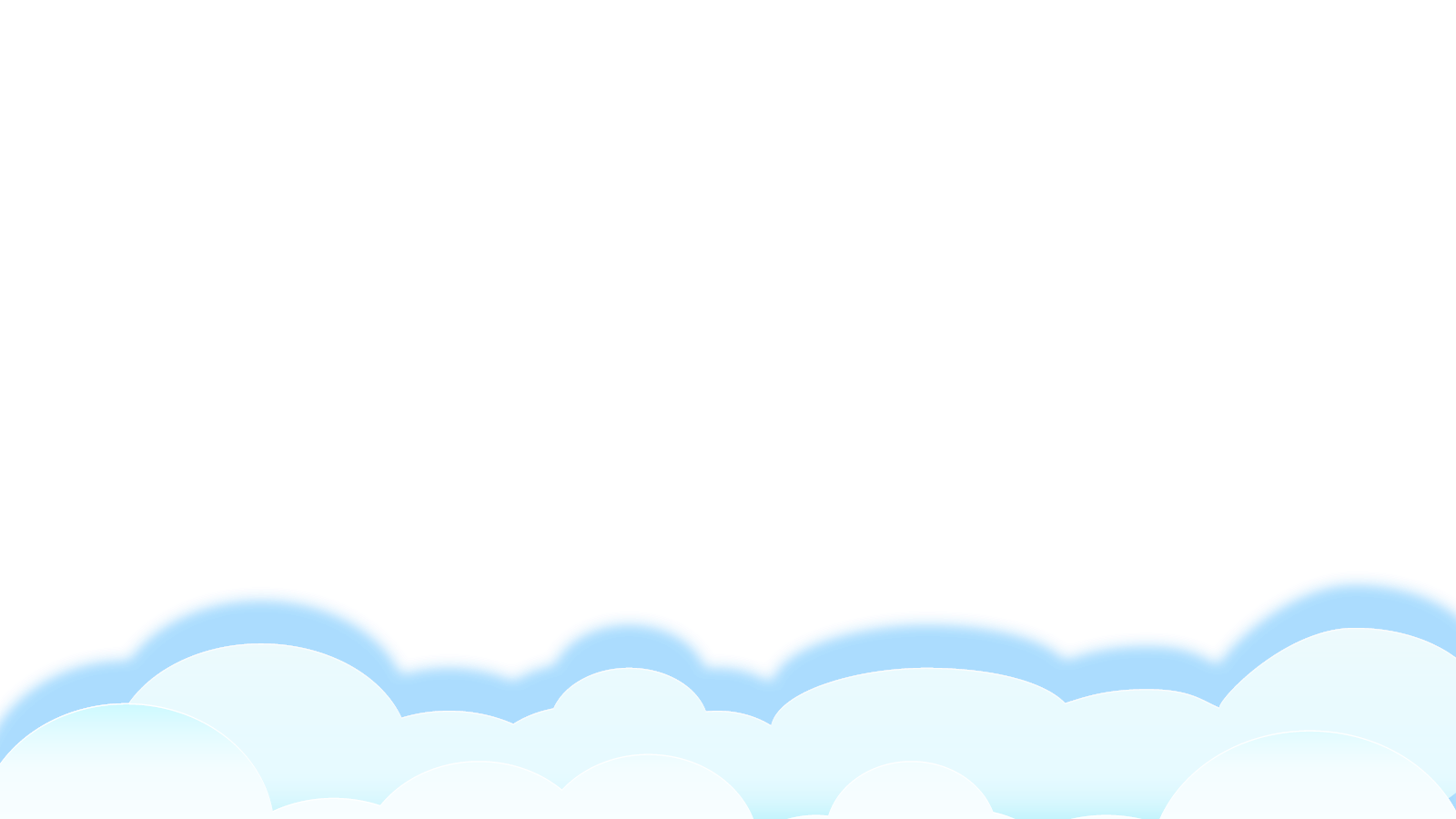 Tiêu chí đánh giá:
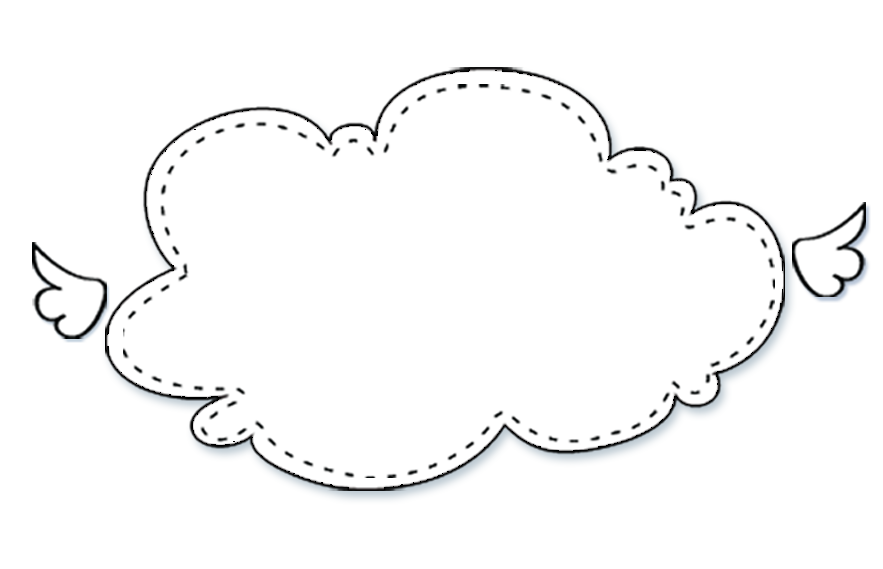 Kể đúng nội dung 
câu chuyện.
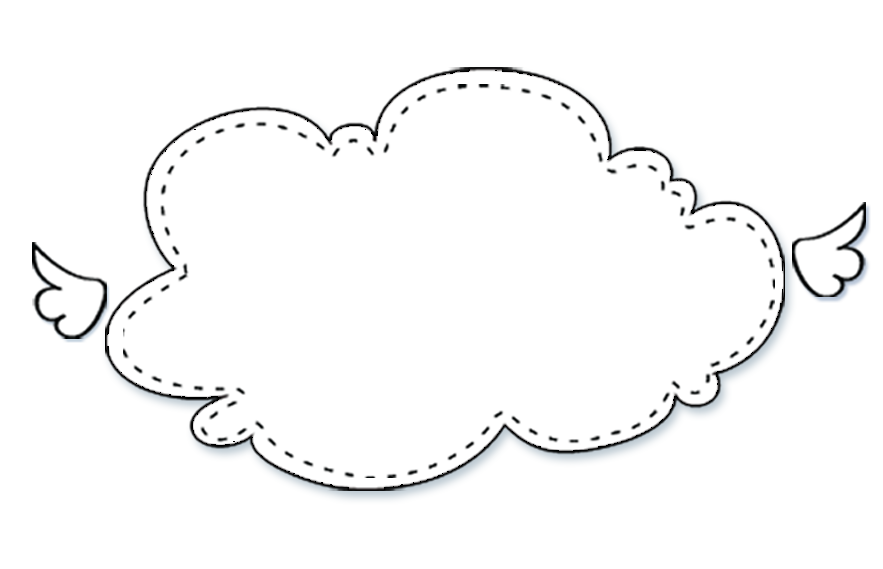 Kể tự tin, biết kết hợp cử chỉ, điệu bộ.
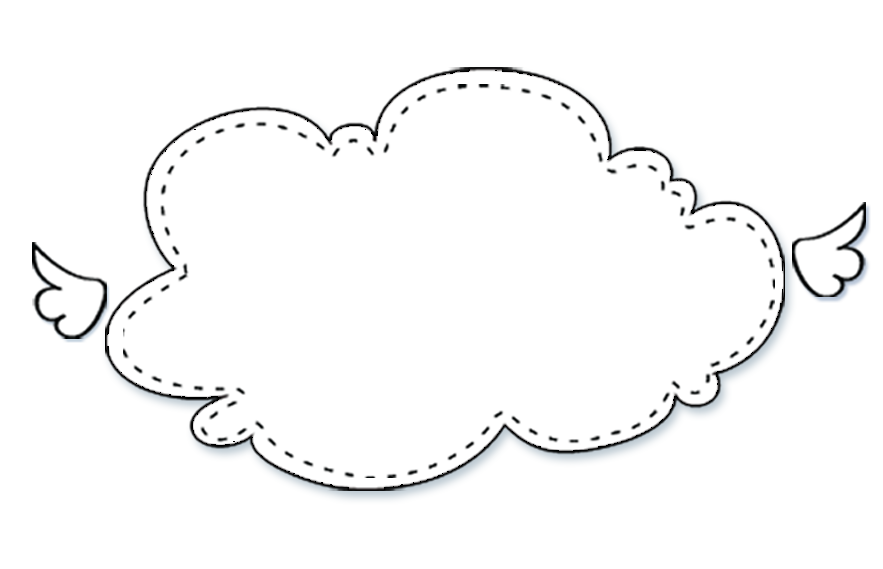 Thể hiện được giọng kể phù hợp, phân biệt được giọng đọc của nhân vật.
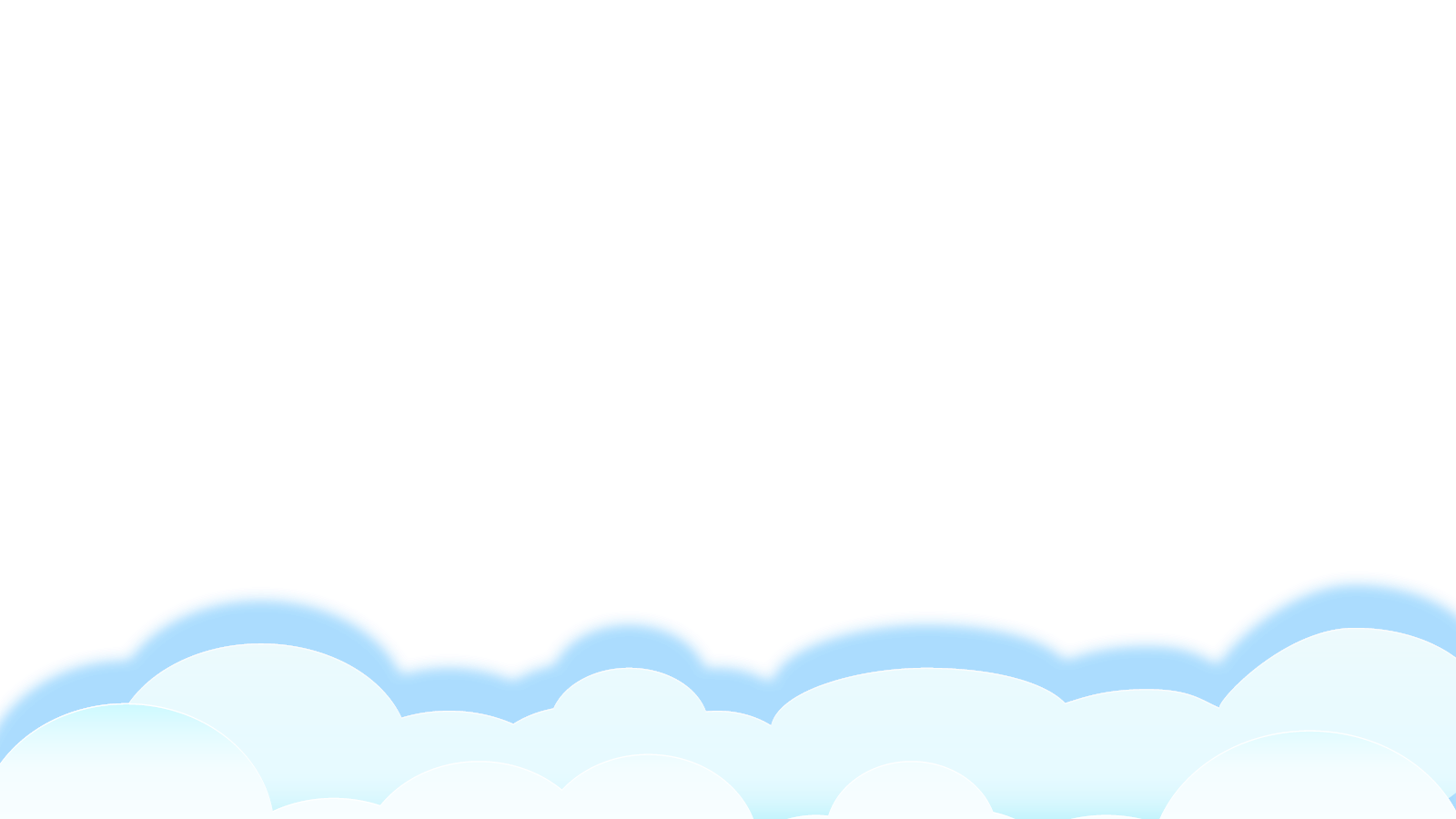 3. Kể tiếp đoạn kết của câu chuyện theo ý của em.
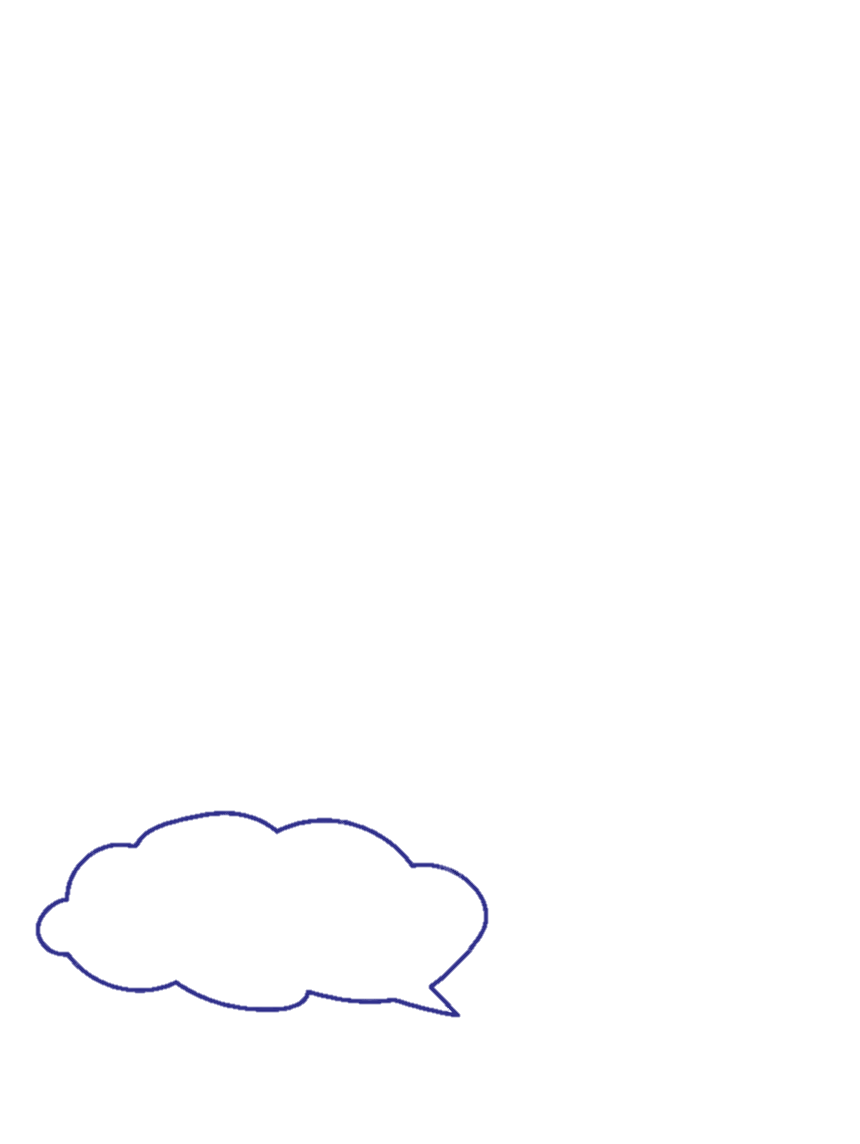 Nói cho bạn mình nghe về đoạn kết của câu chuyện theo ý của em.
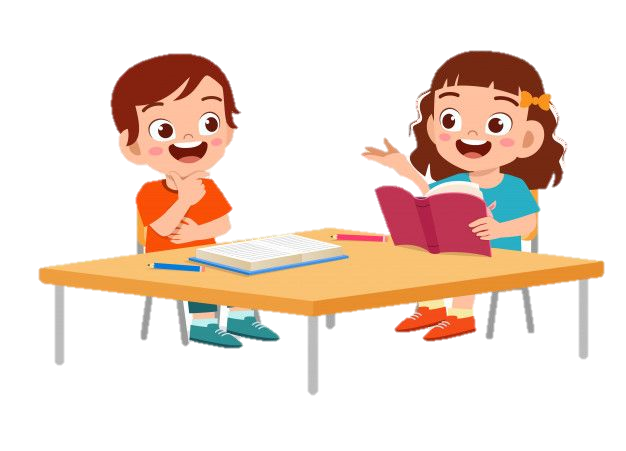 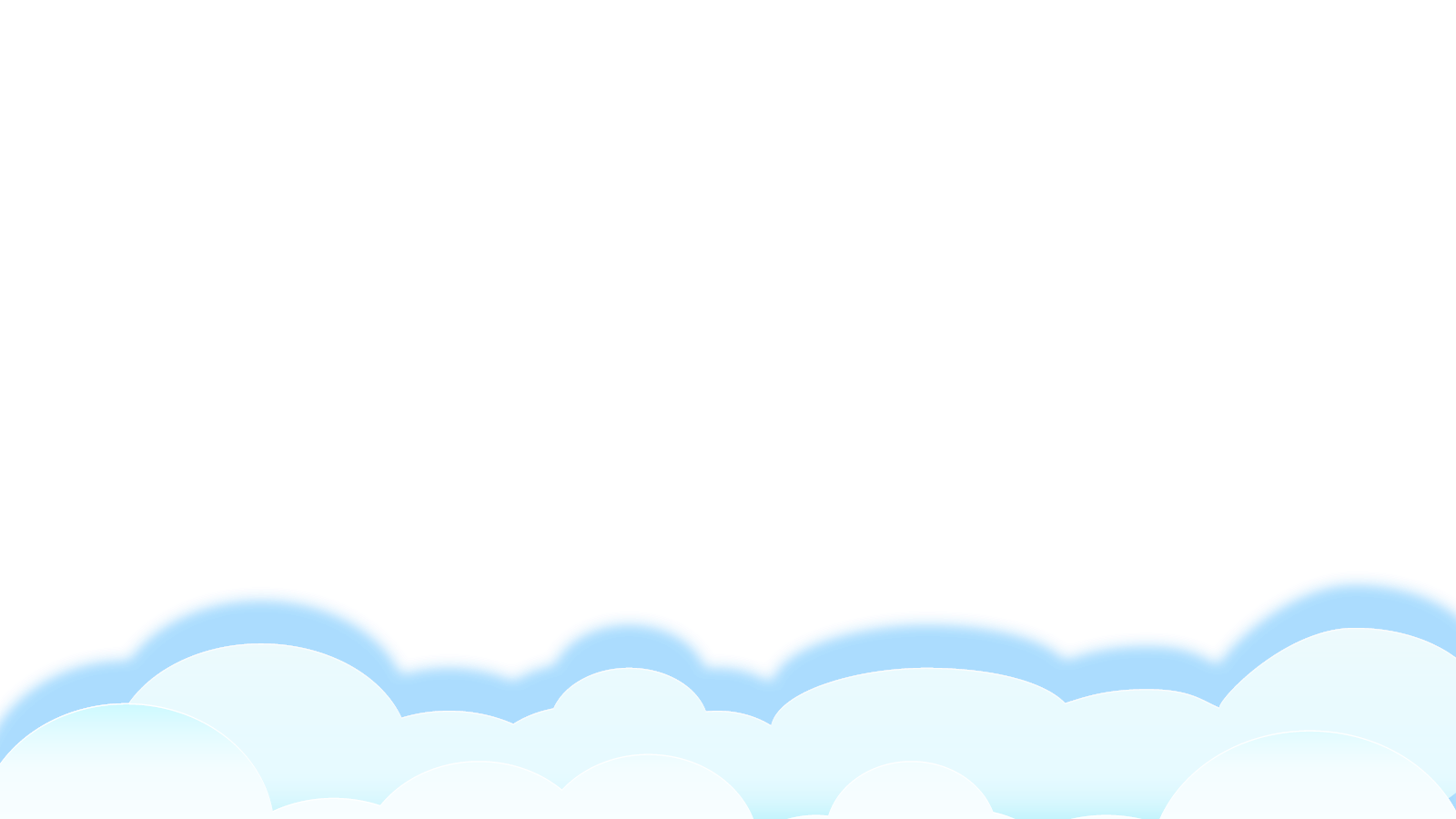 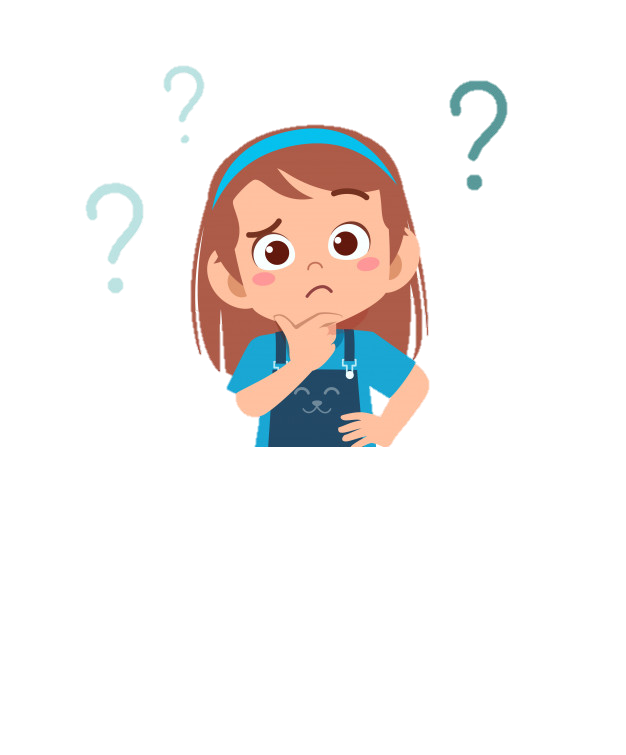 Liên hệ:

	Ở bên cạnh con có rất nhiều bạn bè. Con có kỉ niệm nào thật đặc biệt với bạn không?
	Con hãy chia sẻ cho cả lớp cùng nghe.
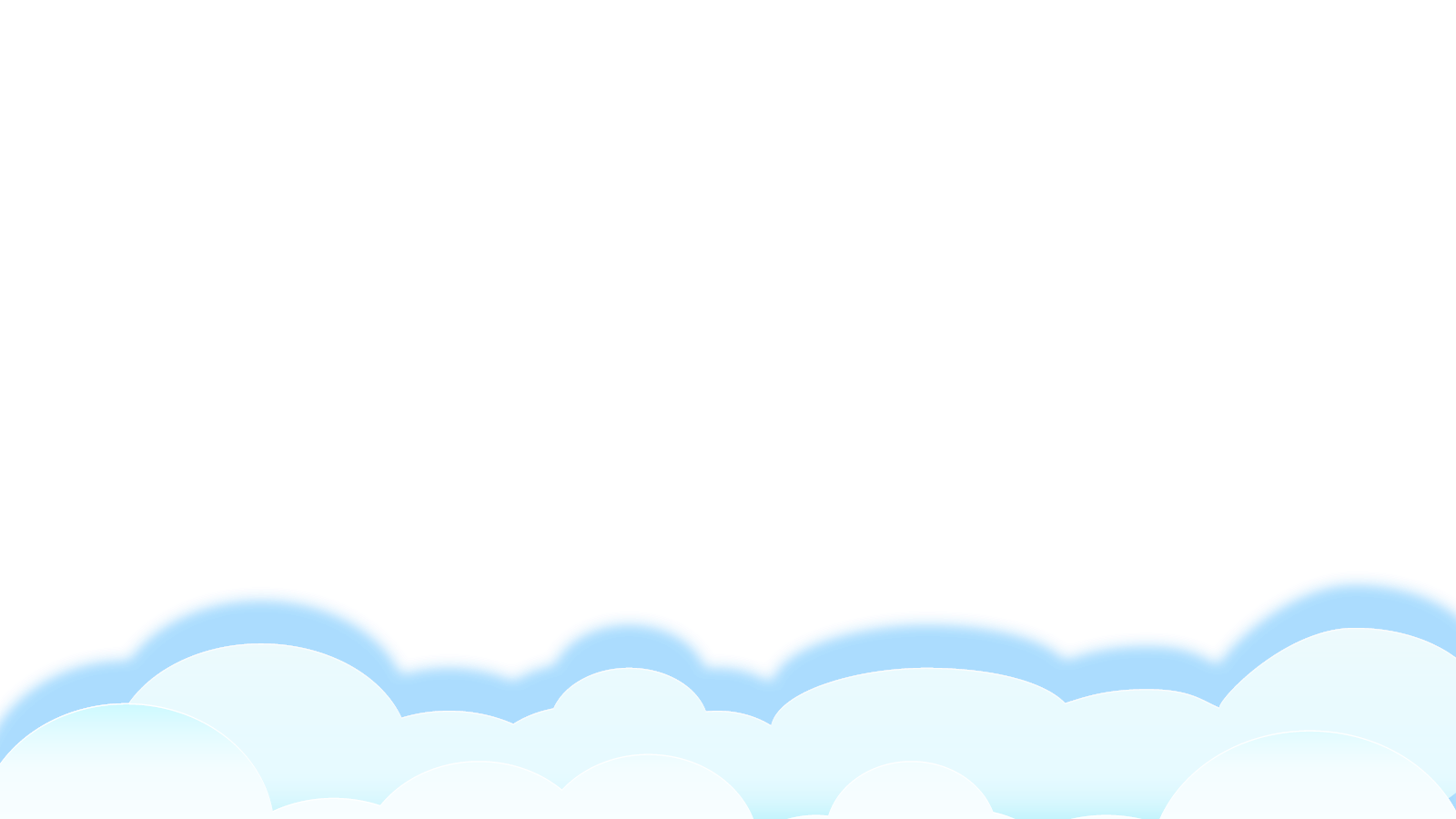 VẬN DỤNG
Viết 2 – 3 câu nêu nhận xét của em về tình bạn của bê vàng và dê trắng trong câu chuyện trên.
G:
	- Xem lại tranh minh hoạ, nhớ lại những hành động, suy nghĩ của dê vàng và bê trắng.
	- Đoạn văn cần giới thiệu tên nhân vật, tình cảm của hai bạn trước và sau khi bị lạc.
	- Có thể nêu suy nghĩ và cảm xúc của mình về tình cảm của hai bạn.
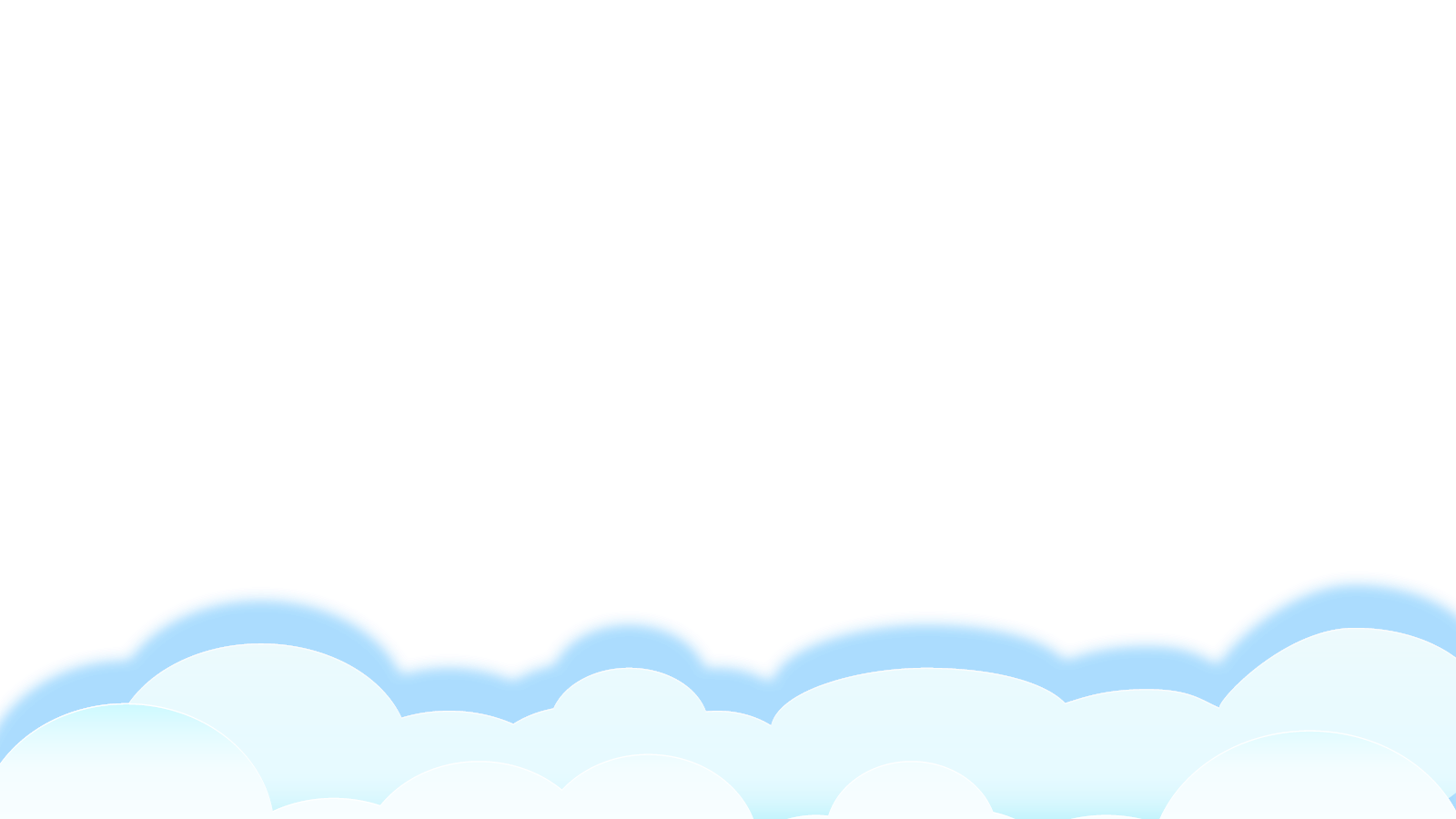 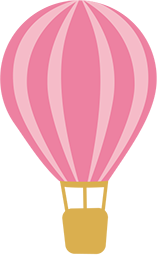 Củng cố - dặn dò
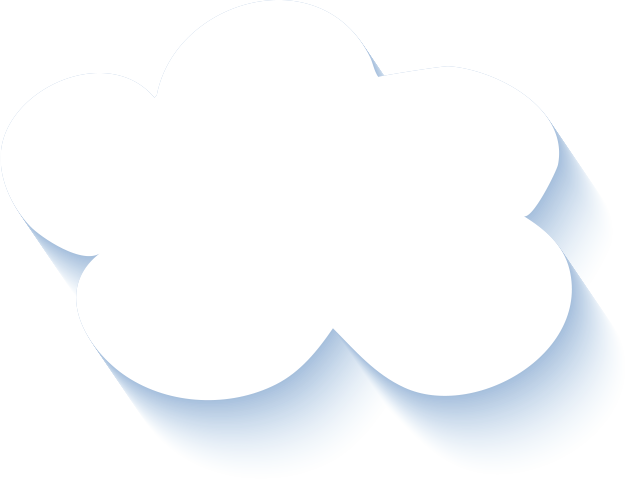 Hoàn thành phần vận dụng, có thể kể cho người than nghe về câu chuyện. 
Xem trước bài sau: 
	 Niềm vui của em trang 88.
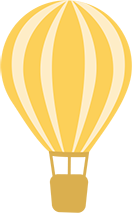 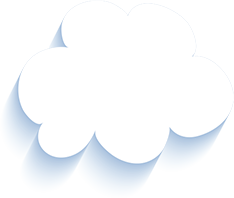 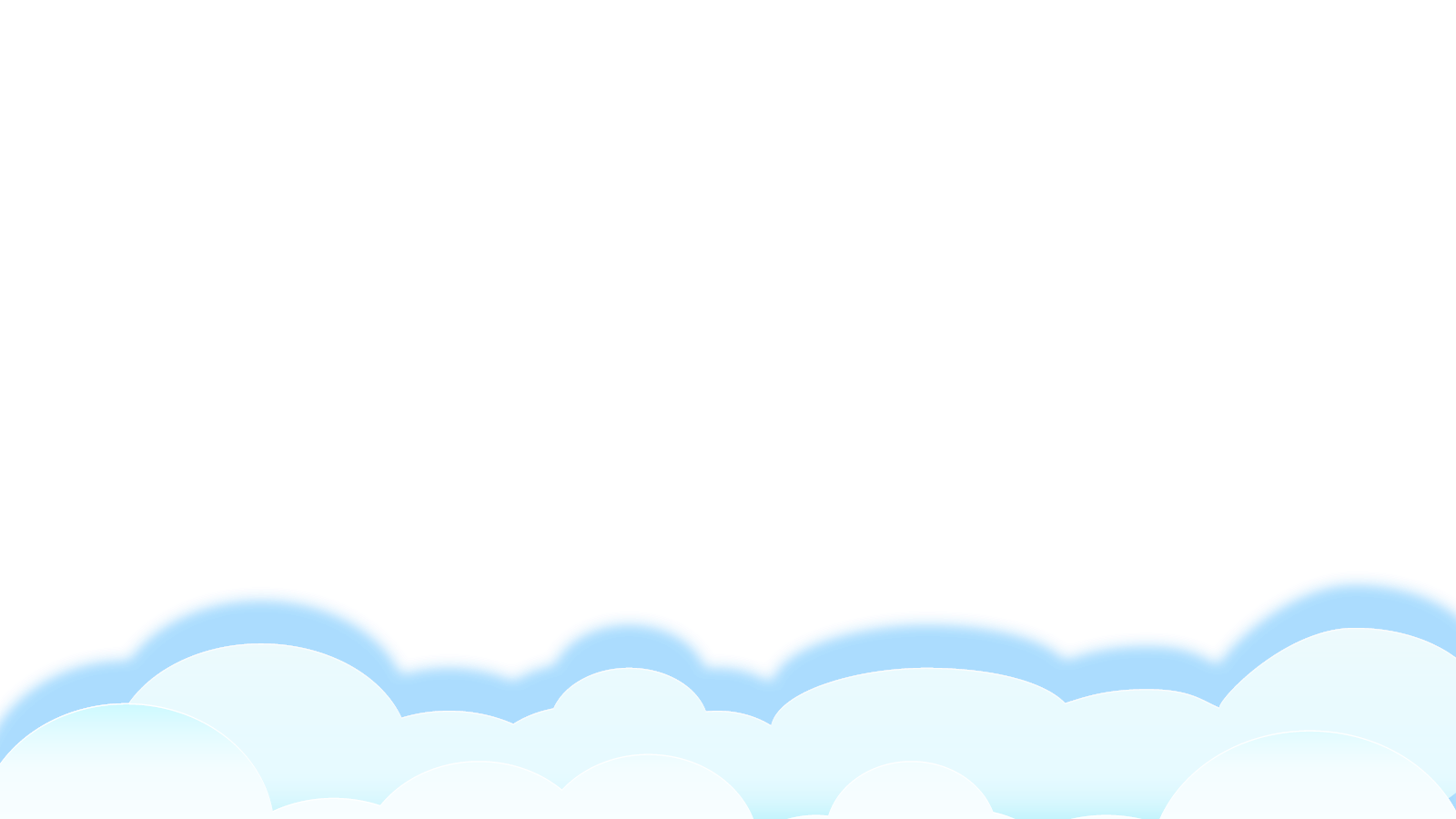 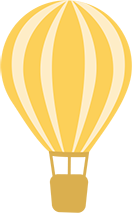 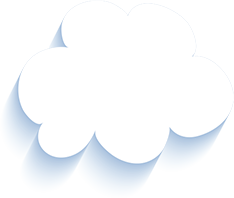 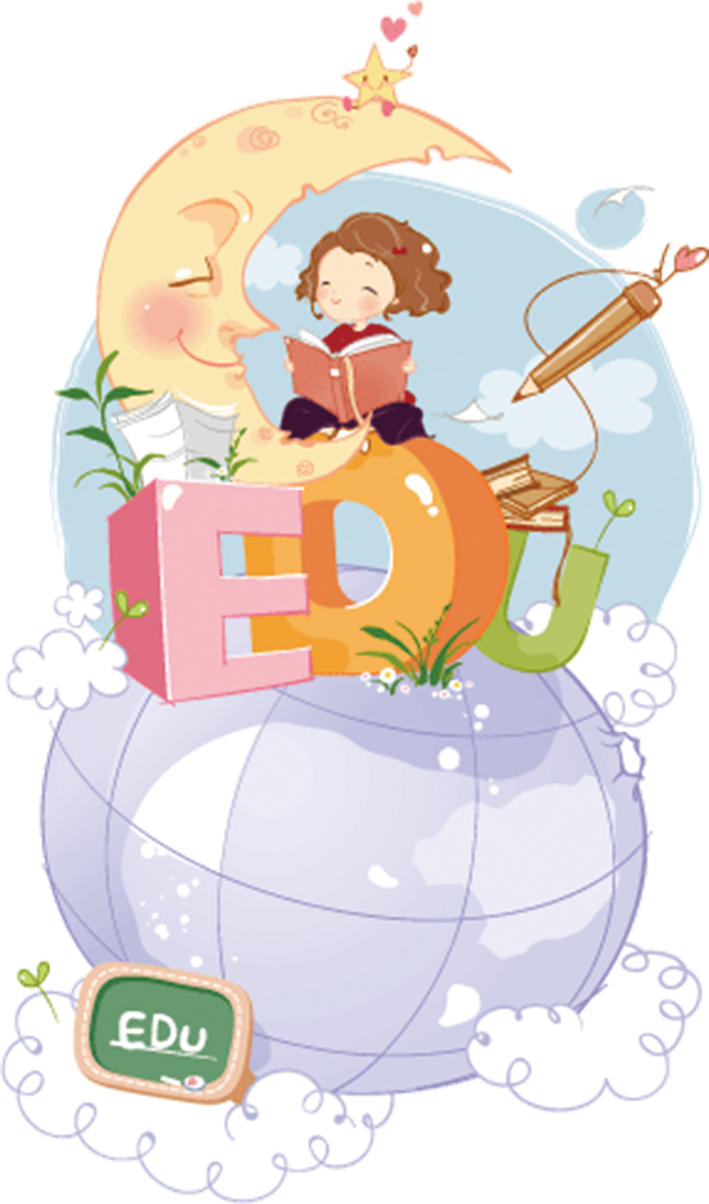 Tạm biệt và hẹn gặp lại 
các con vào những tiết học sau!
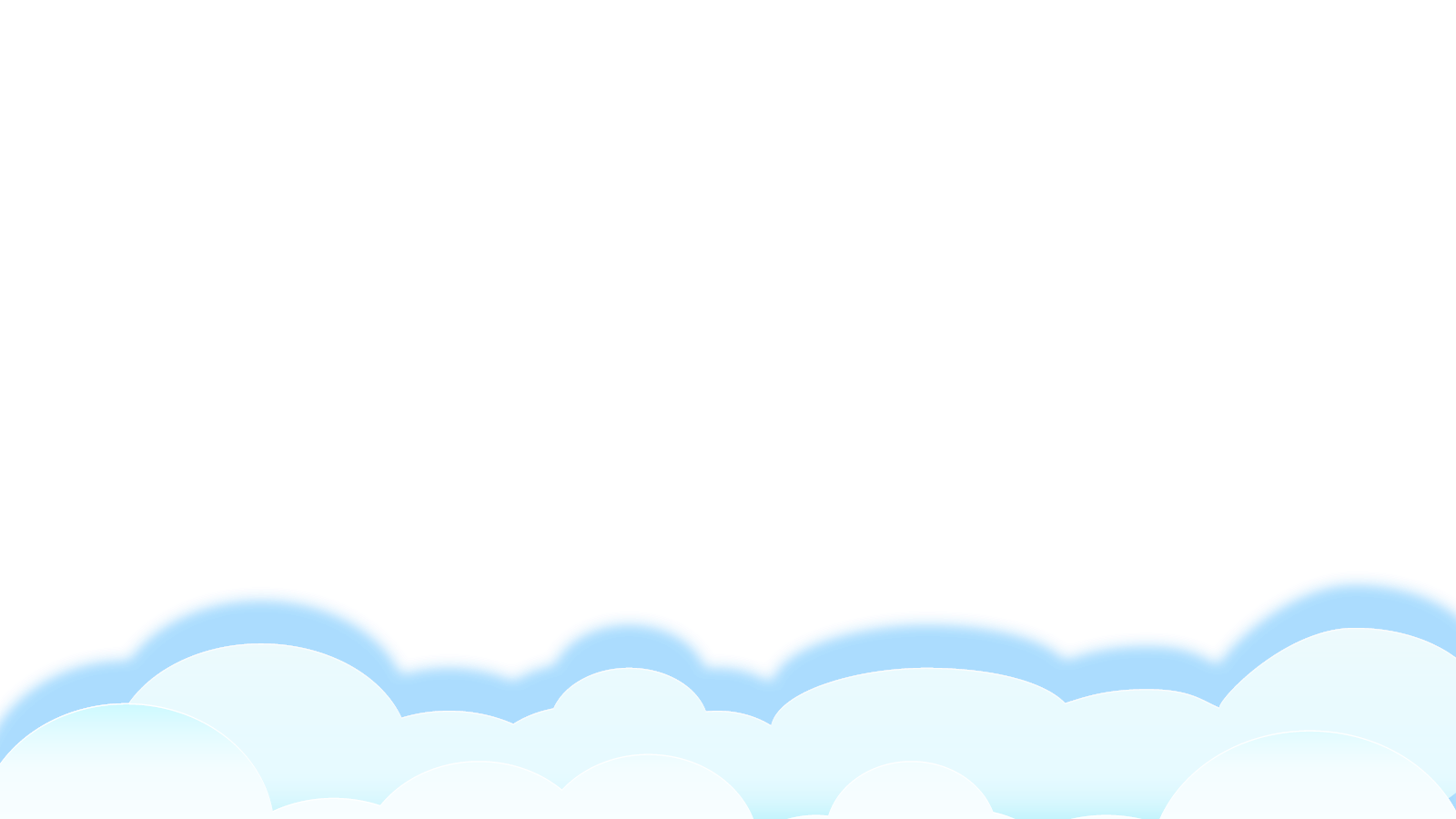